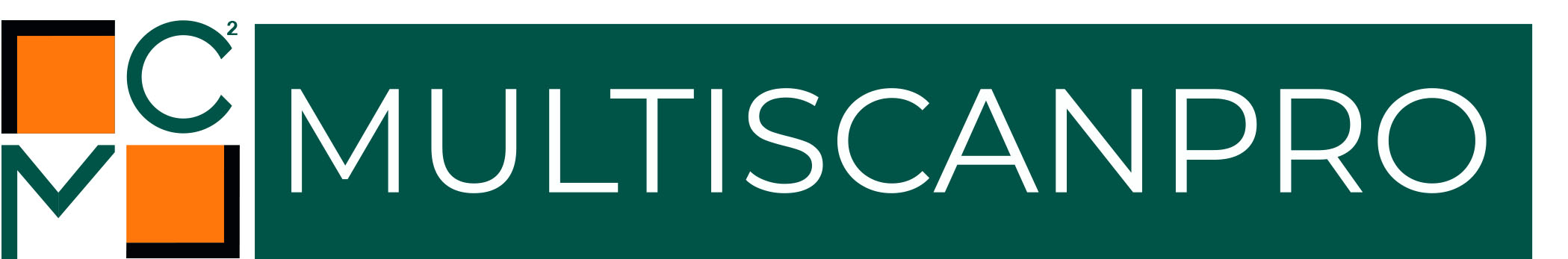 MEDICALSOFT
СОСТАВЛЕНИЕ ИНДИВИДУАЛЬНОЙ ВЕЛНЕС 
ПРОГРАММЫ ПРИ ПОМОЩИ СОВРЕМЕННЫХ МЕТОДИК КОМПЛЕКСНОГО ВЕЛНЕС ТЕСТИРОАНИЯ.
ОБЬЕДИНЕНИЕ ДИАГНОСТИЧЕСКОГО ОБОРУДОВАНИЯ И МЕДИЦИНСКОЙ ИНФОРМАЦИОННОЙ СИСТЕМЫ В ЕДИНОЕ ИНФОРМАЦИОННОЕ ПРОСТРАНСТВО КАК ПРЕИМУЩЕСТВО В РАБОТЕ ВЕЛНЕС КЛИНИКИ
УСИЛЕНИЕ КОМАНДООБРАЗОВАНИЯ В ВЕЛНЕС КЛИНИКЕ И УВЕЛИЧЕНИЕ ПРОДАЖ
СТРУКТУРА ДИАГНОСТИЧЕСКОЙ 

ИНФОРМАЦИОННОЙ  СИСТЕМЫ ЗАМКНУТОГО ЦИКЛА
Оборудование базируется на передовых диагностических технологиях и комплексном программном кросс-анализе полученных данных:
 
Биоимпедансного анализа
Гальванической реакции кожи
Вариабельности сердечного ритма
Цифровом анализе пульсовой волны
Слияние с информационной системой
Оборудование должно пройти необходимые испытания и процесс сертификации
Сенсорный диагностический стенд + интеграция с информационной системой + облако + приложение = система замкнутого цикла, командообразование, увеличение продаж, удержание клиентов.
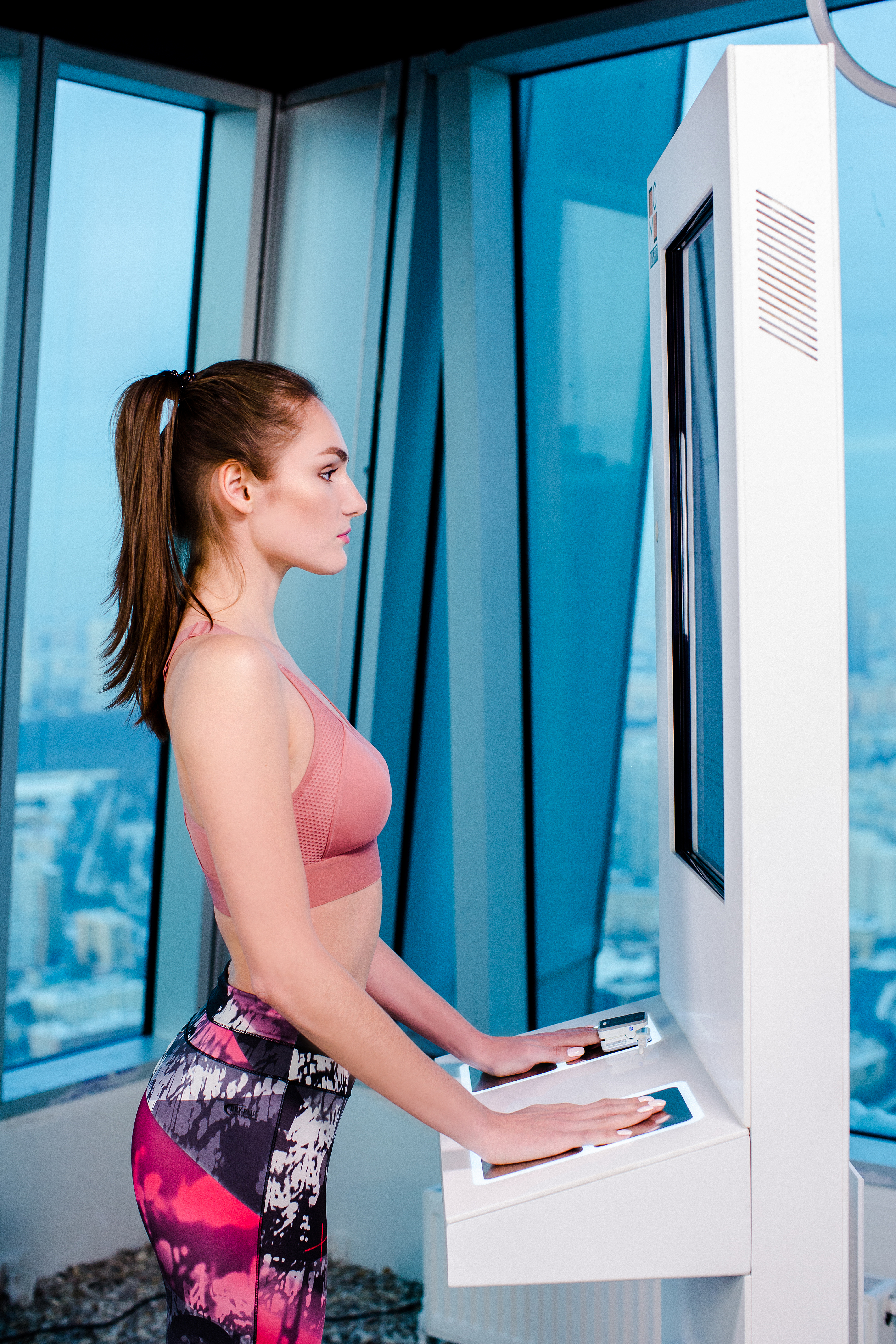 Что такое первичное диагностическое звено
Осуществляется комплексную оценку велнес-показателей человека с возможностью разработки детальных рекомендаций по индивидуальной велнес-программе тренировок и процедур как в режиме работы с оператором, так и в режиме самотестирования для клиентов (self-testing).
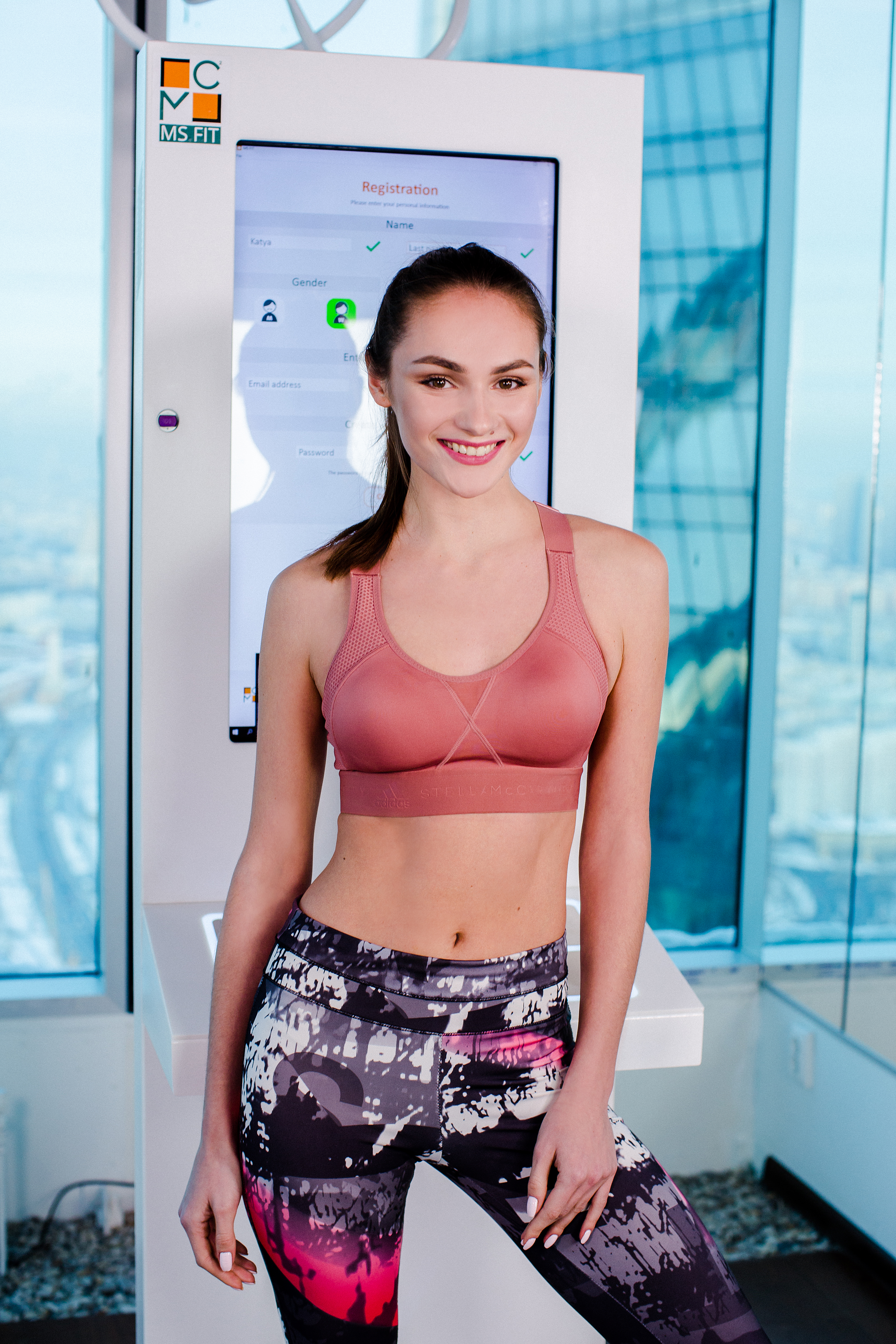 Диагностика и рекомендации по индивидуальной программе
всего за 60 секунд
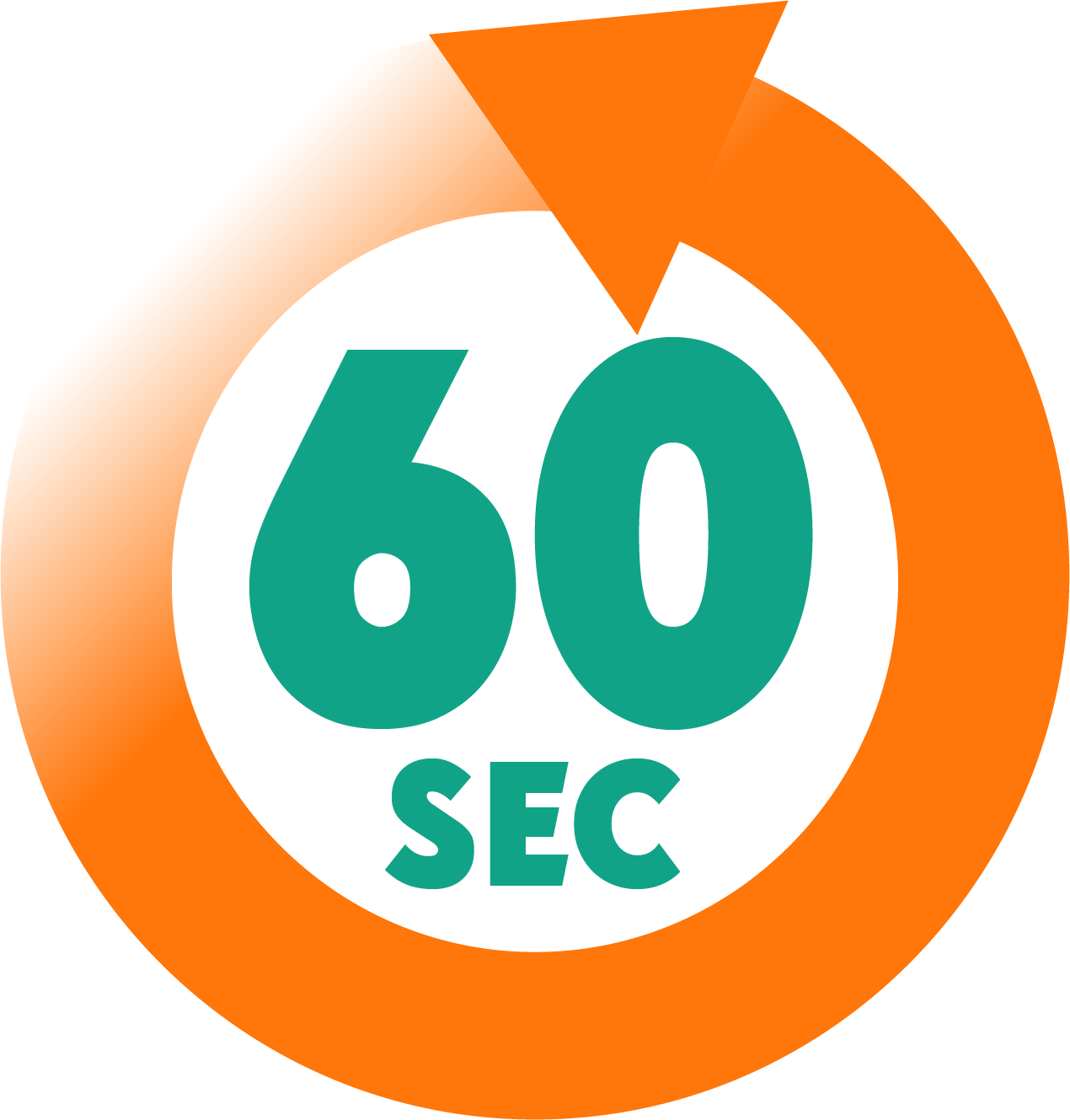 Рекомендации:
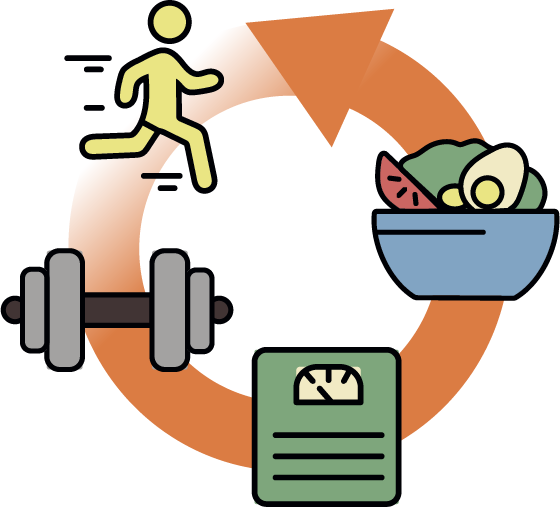 Типы тренировок
Интенсивность тренировок
Питание
Велнес и СПА процедуры
Контроль в динамике
Для кого предназначено
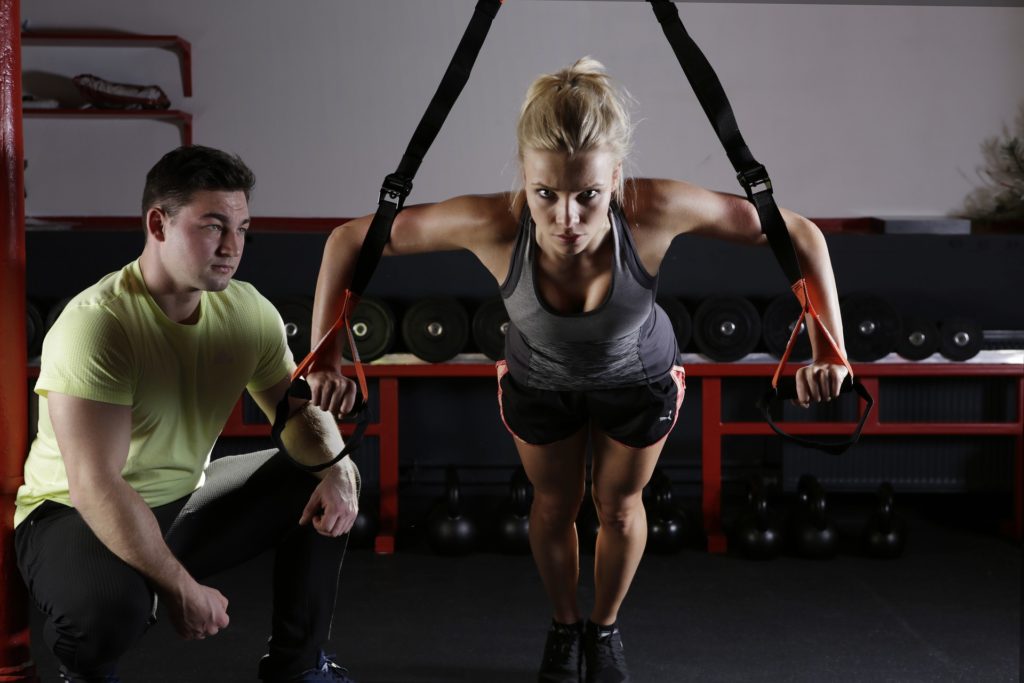 Санатории
Фитнес клубы
Велнес и СПА центры
Спортивные команды
Медицинские учреждения
Алгоритм работы
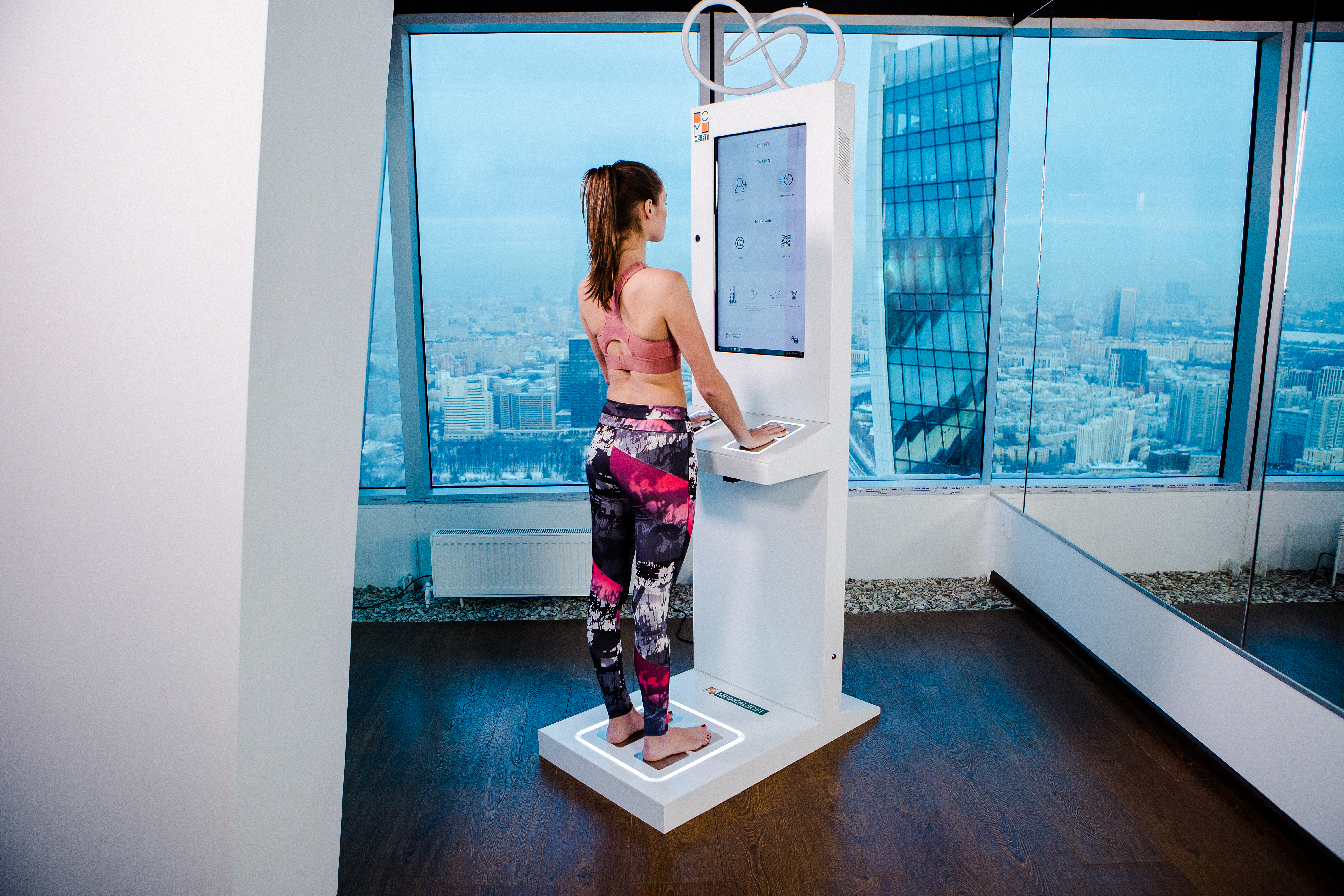 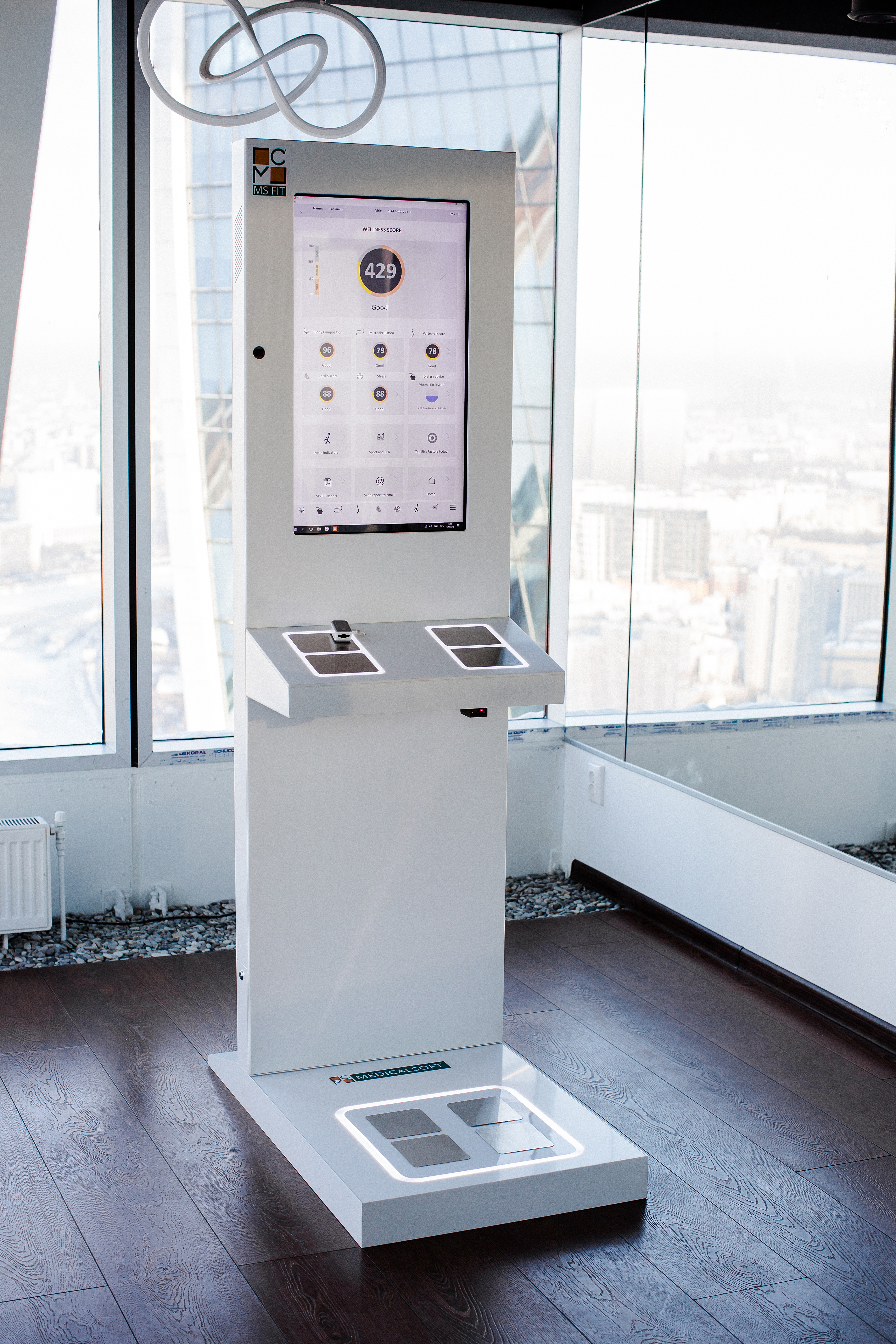 Первичное диагностическое звено    
включает:

Стенд с интегрированным электронным оборудованием
Сенсорный экран управления от 32 до 43 дюймов*
Платформы для рук со встроенными сенсорами определения сердечного ритма, гальванической реакции кожи и биоимпеданса
Платформы для ног со встроенными сенсорами определения веса, гальванической реакции кожи и биоимпеданса
Датчик цифровой пульсовой волны (опционально)*
Интегрированное программное обеспечение MS PRO для сенсорного экрана
Веб камера, ростомер и сканер QR кода (опционально)*
Модельный ряд
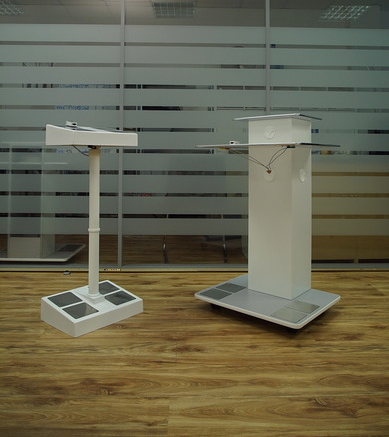 Диагностическое звено создано для оптимизации тренировочного процесса,  которое позволило спортсменам и тренерам получить целостную и объективную оценку функционального состояния здоровья спортсмена. Полученная информация учитывалась как для коррекции тренировочной нагрузки, так и для оптимизации подготовки к важным соревнованиям.
Первичное диагностическое звено должно быть комплексным  решением для велнеса, СПА и профессиональных спортивных клубов
Ключевые возможности первичного диагностического звена
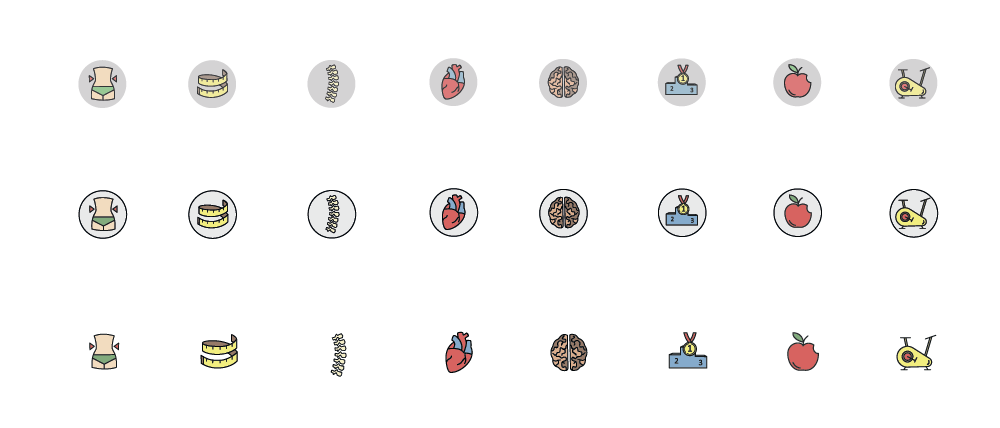 Сегментарный анализ состава тела
Оценка микроциркуляции  
Оценка сердечно-сосудистой системы
Оценка уровня стресса и утомления
Оценка функциональной нагрузки на позвоночник
Комплексная интегральная оценка велнес баллов
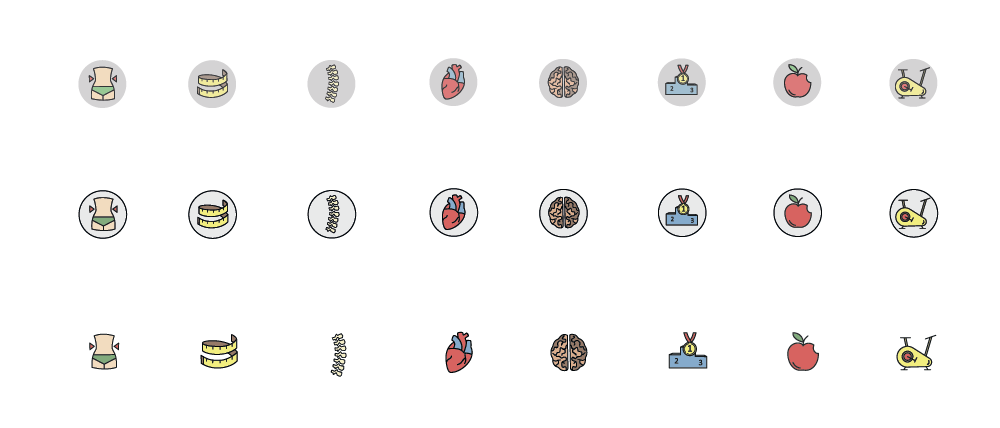 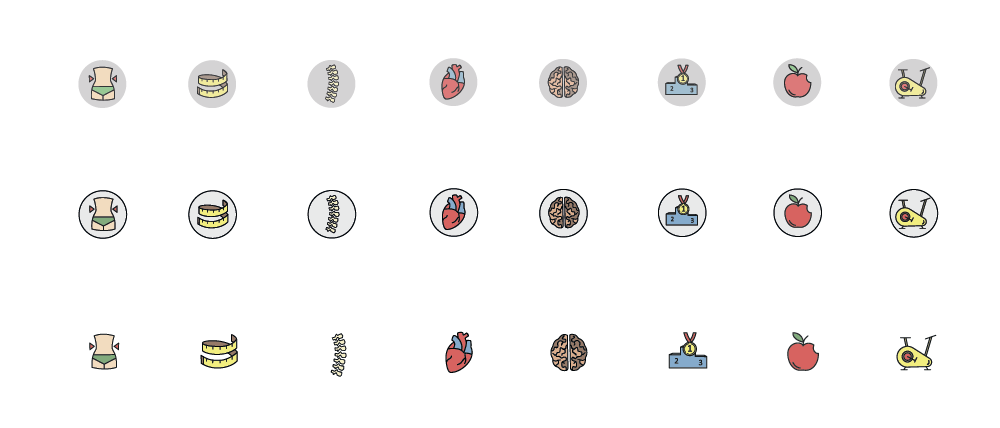 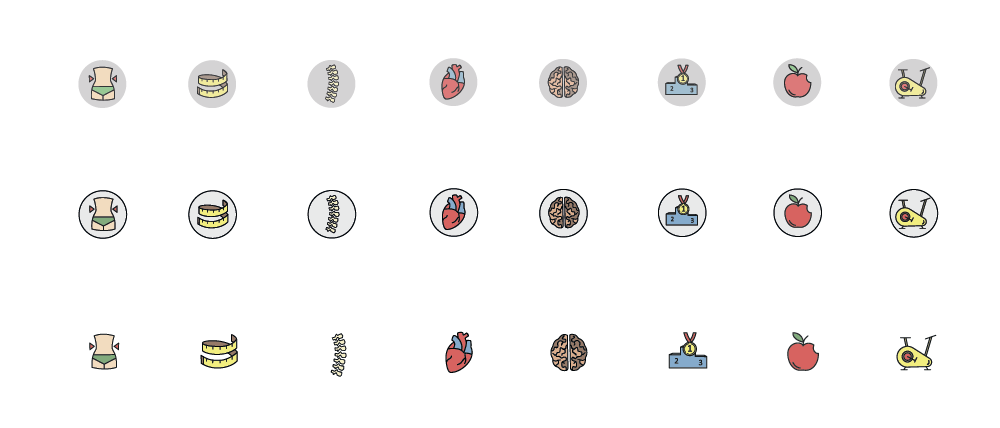 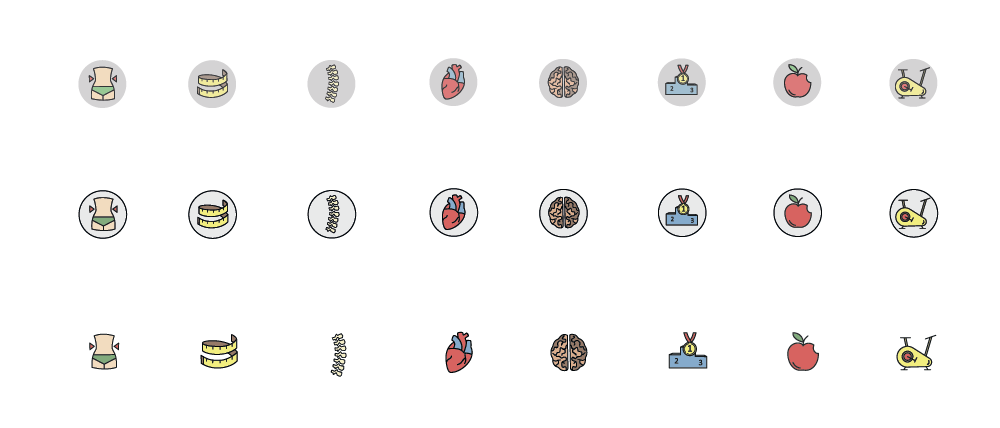 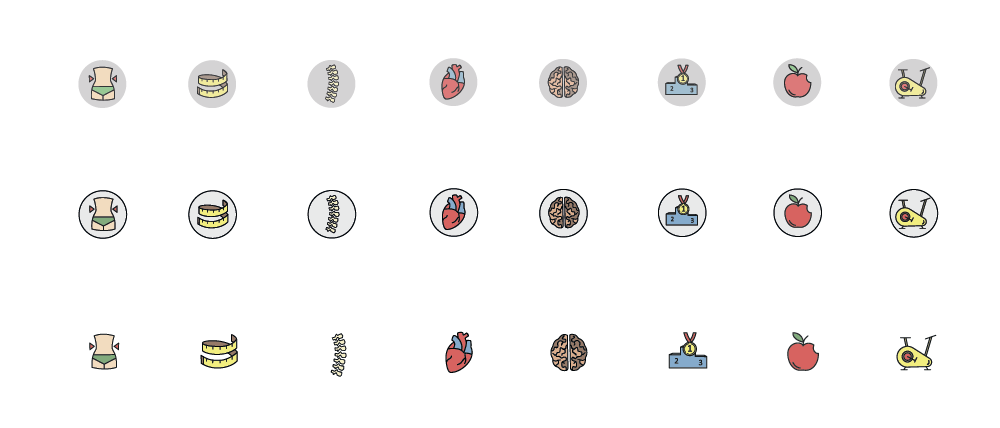 Сегментарный анализ состава тела
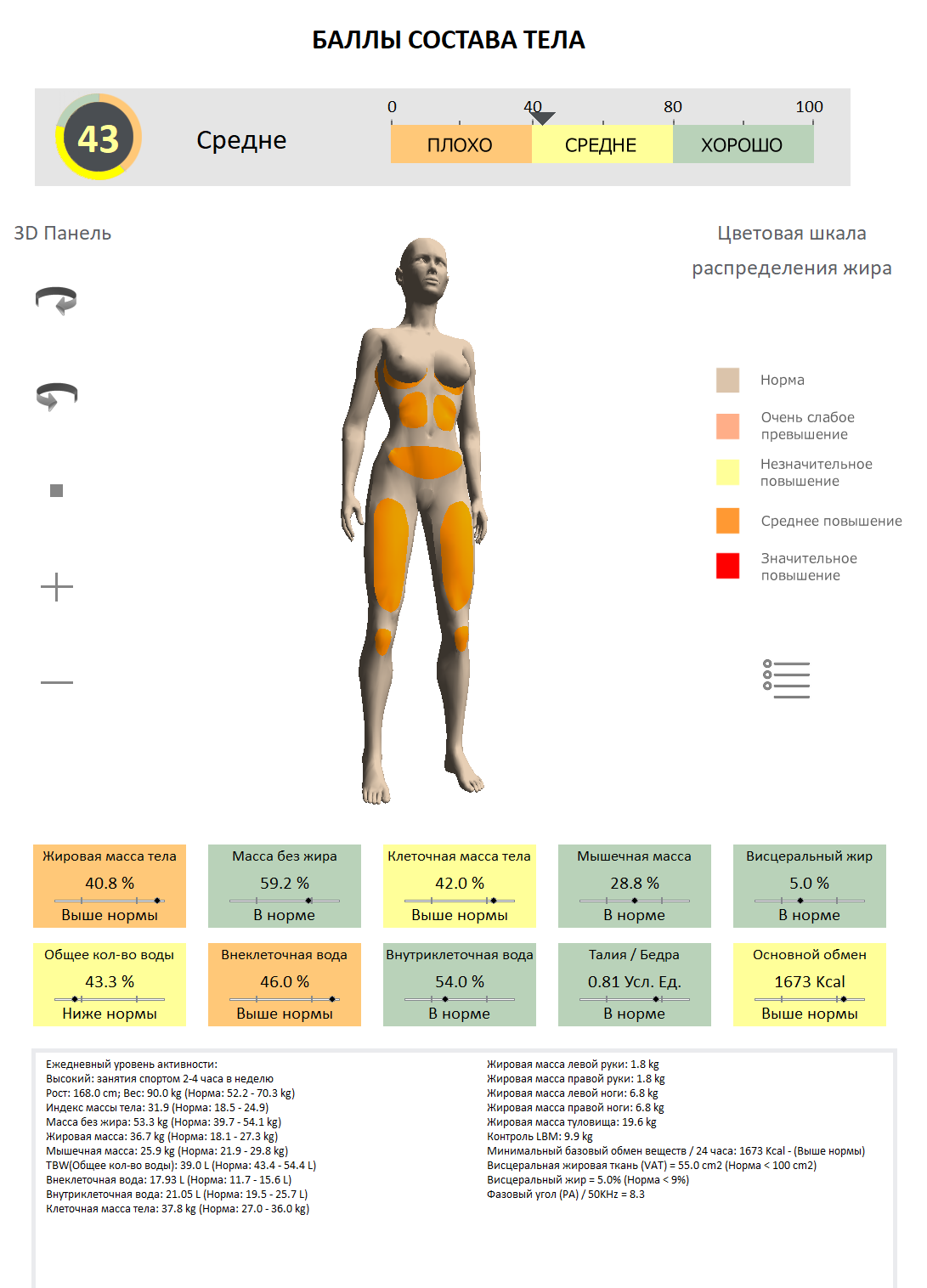 Индекс массы тела
Жировая масса
Безжировая масса тела
Мышечная масса
Общее количество воды
Внеклеточная вода
Внутриклеточная вода
Висцеральный жир
Уровень основного обмена
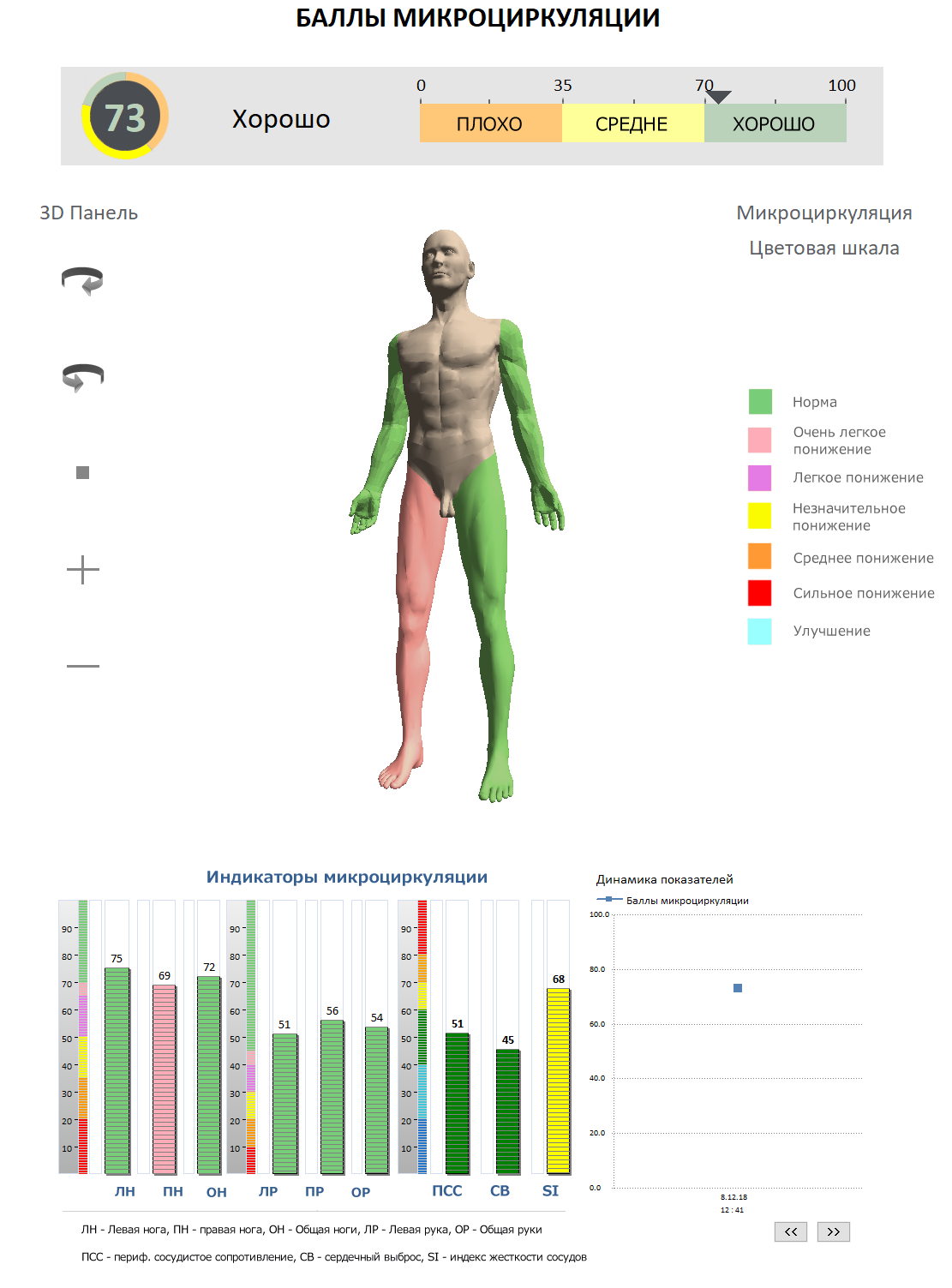 Оценка микроциркуляции
Маркеры микроциркуляции верхних и нижних конечностей
Оценка жесткости сосудистой стенки
Оценка динамики кардиотренировок
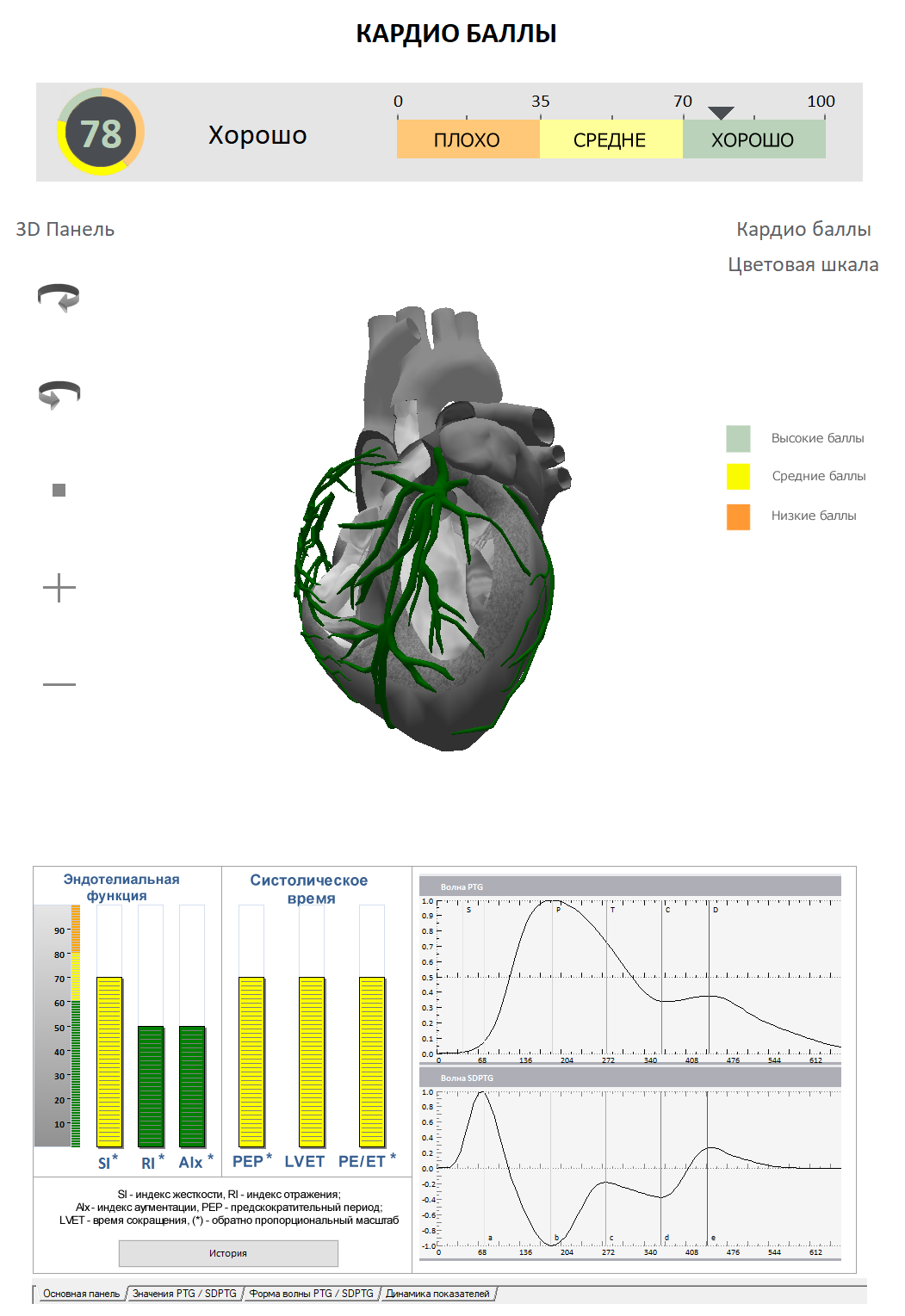 Оценка сердечно-сосудистой системы
Определение биологического возраста
Оценка индикаторов центральной и периферической гемодинамики
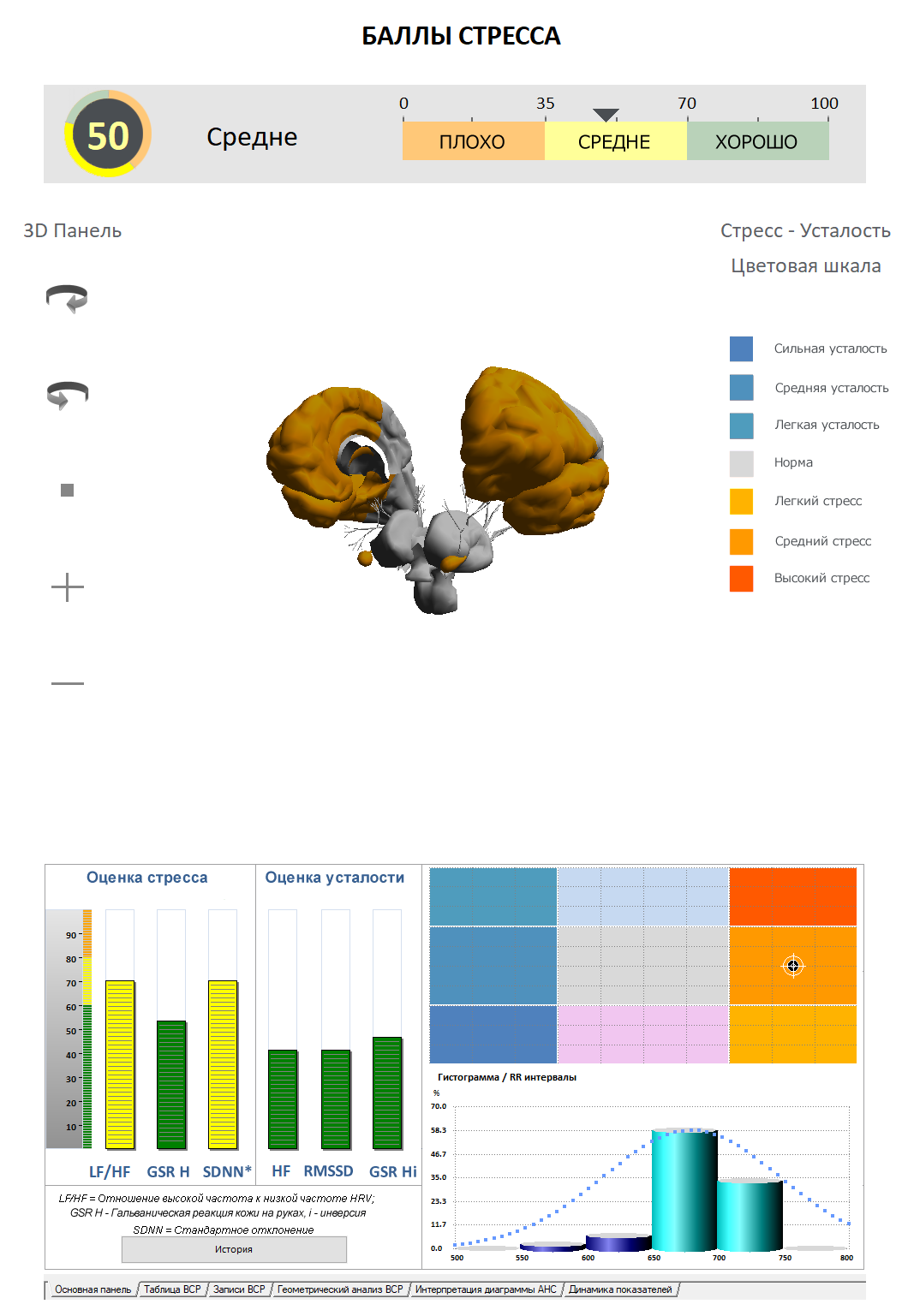 Оценка уровня стресса и утомления
Уровень стресса
Уровень утомления
Оценка и предупреждение перетренированности
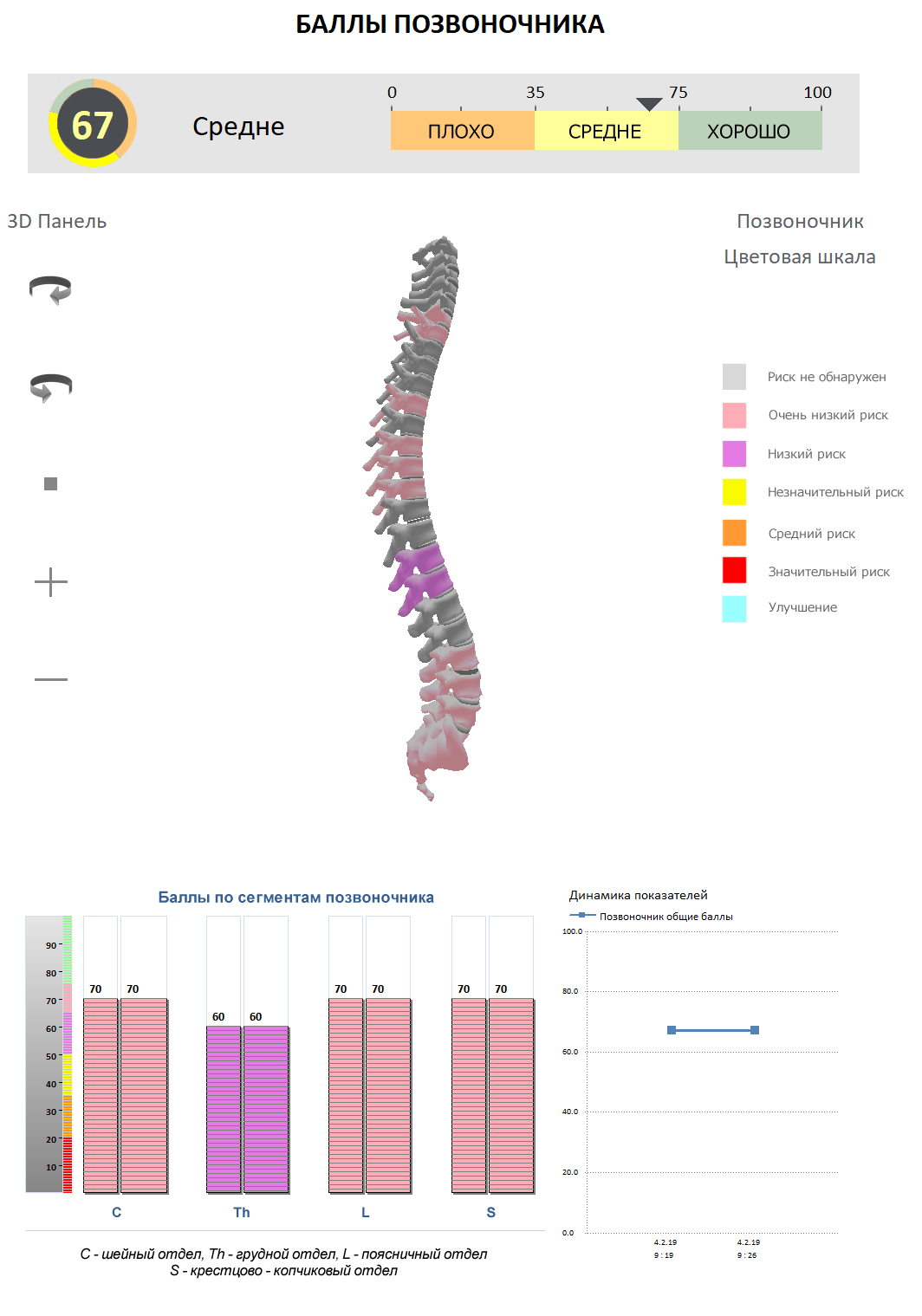 Оценка функциональной нагрузки на позвоночник
Оценка в баллах уровня нервно – мышечной проводимости для различных сегментов позвоночного столба
Комплексная интегральная оценка велнес баллов
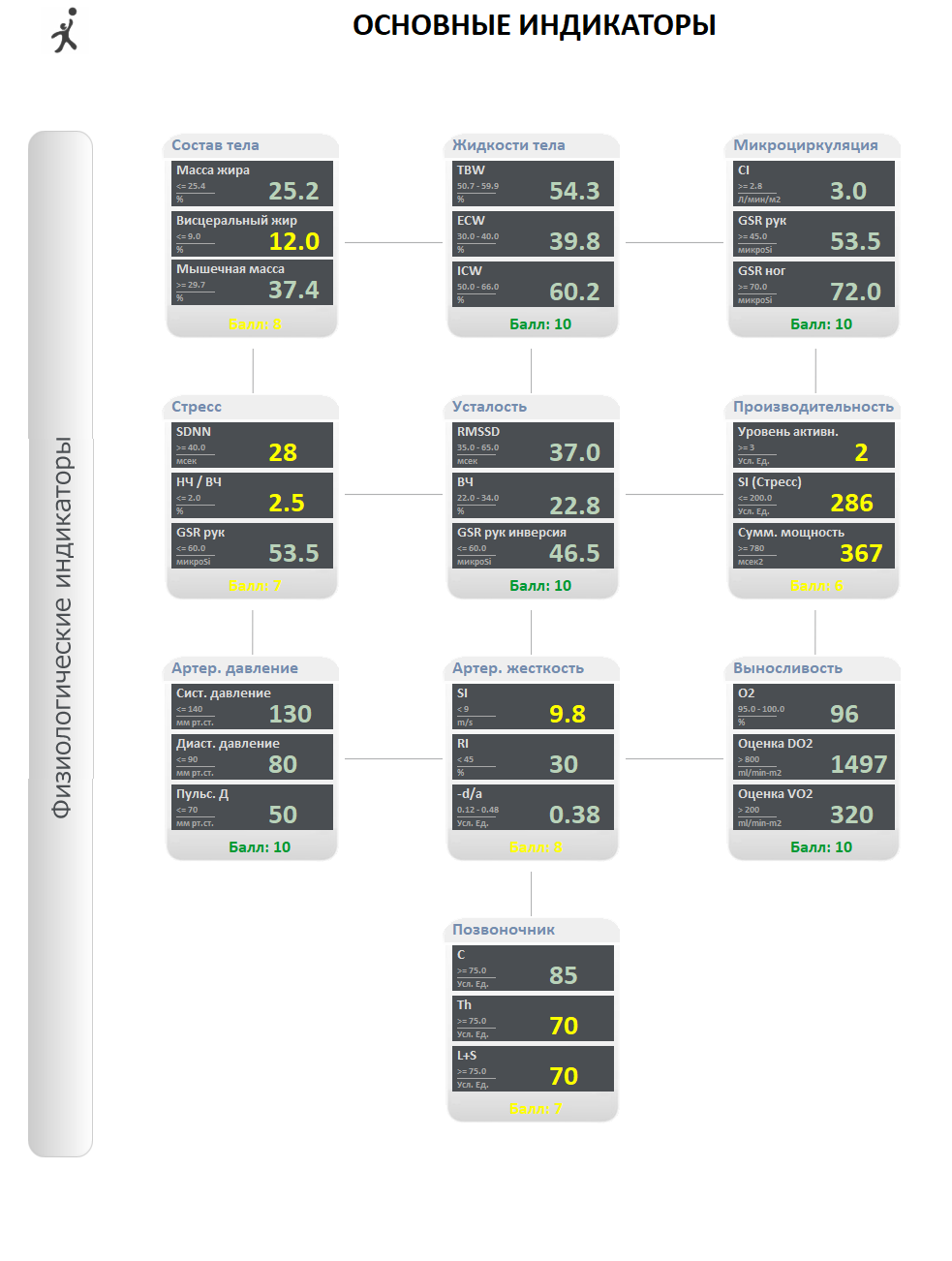 Велнес баллы
Выносливость
Производительность
Физическая работоспособность
Рекомендации по результатам теста
Питание и микродобавки
СПА процедуры
Спортивные тренировки
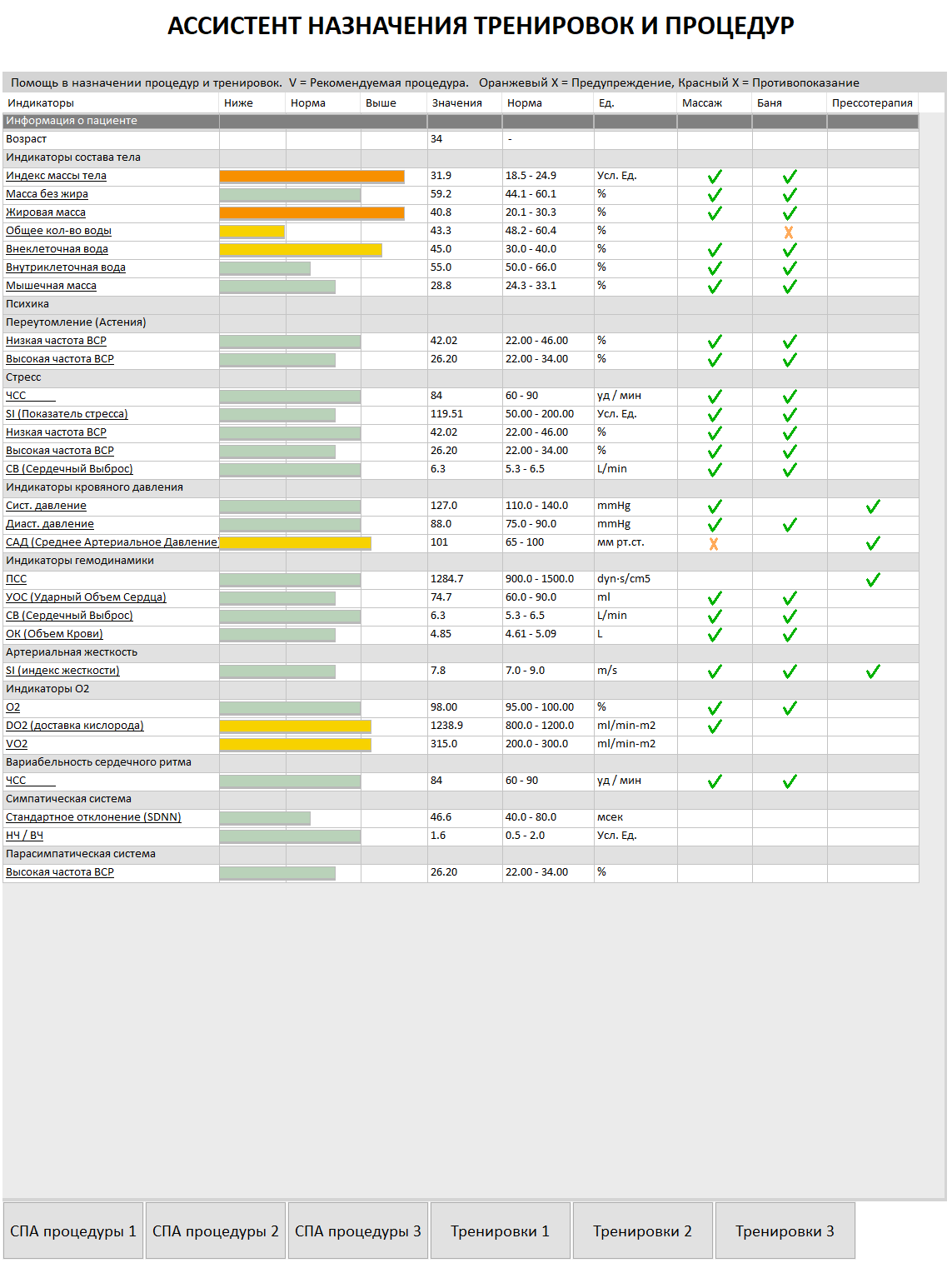 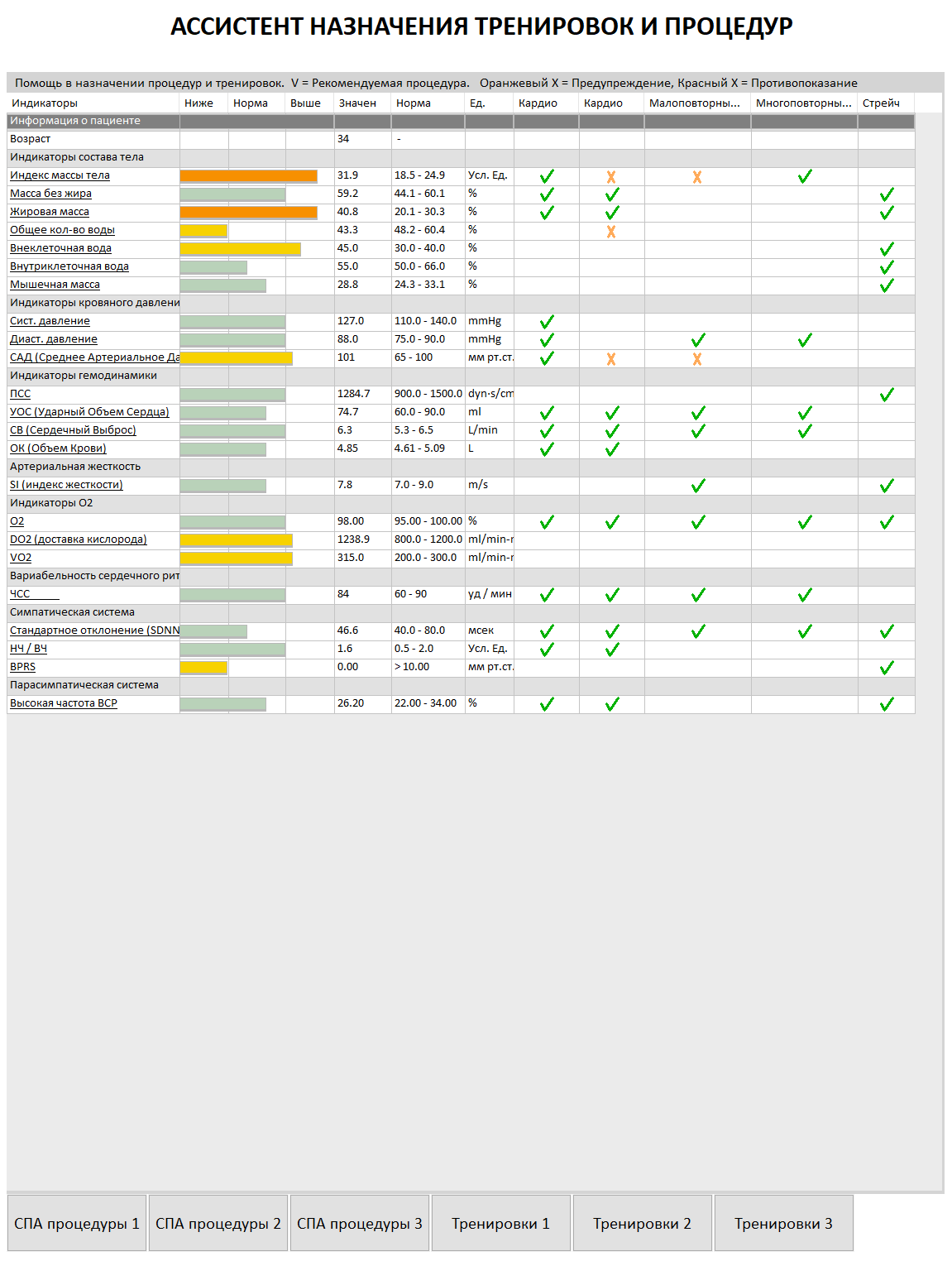 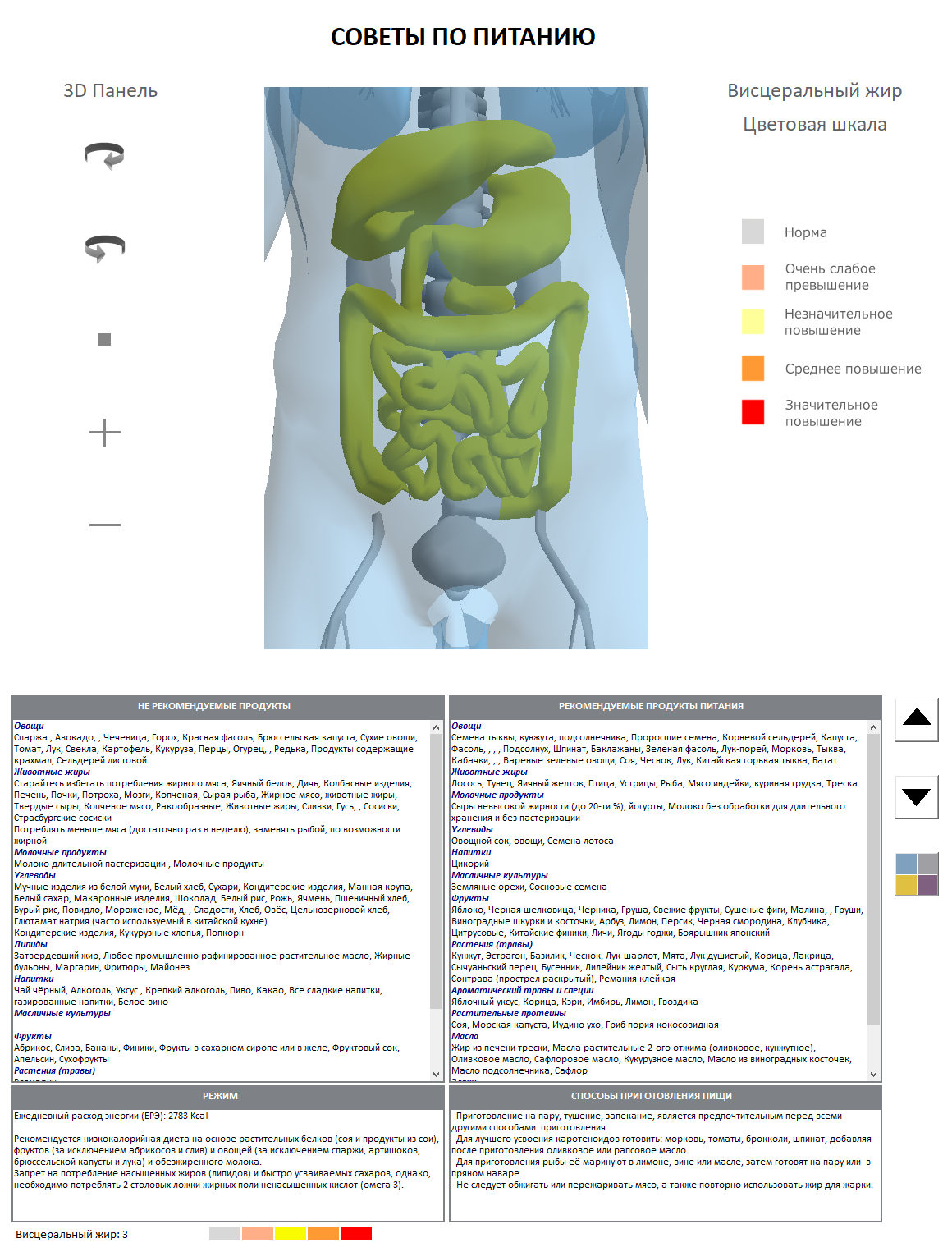 Основные принципы работы системы замкнутого цикла
1. Автоматический перекрестный анализ данных (программный кросс-анализ), записанных с использованием 4 современных методик:
Мультичастотный анализ состава тела 
Оценка кожно-гальванической реакции
Ритмограмма (анализ R-R интервалов)
Цифровой анализ пульсовой волны
2. Слияние с медицинской информационной системой 

Использование в работе облака и приложения

Результаты
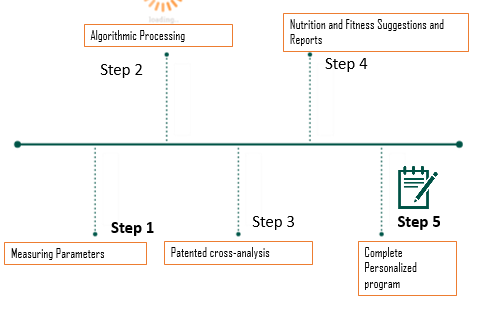 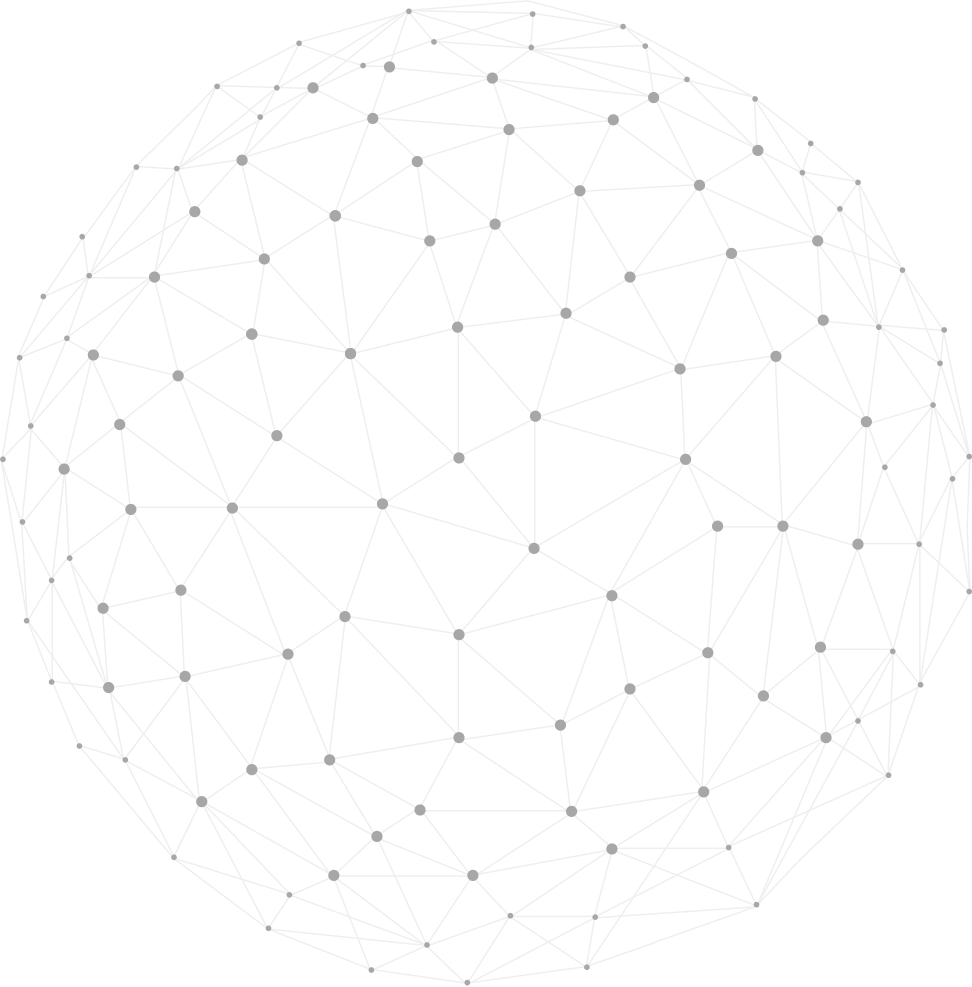 лет на санаторно-курортном рынке
10
МЕДИЦИНСКАЯ ИНФОРМАЦИОННАЯ СИСТЕМА
7
стран
137
объектов
25
на стадии внедрения
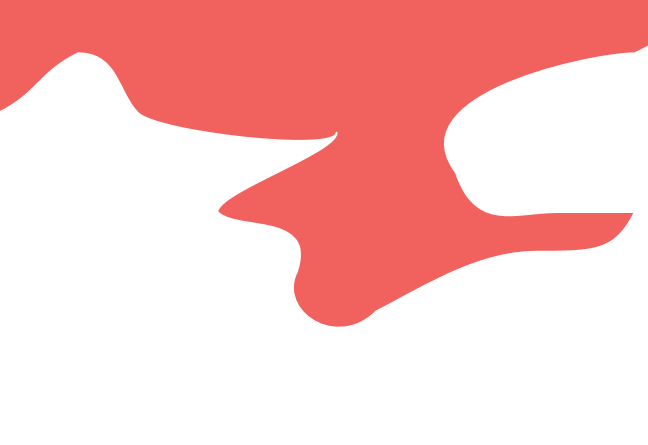 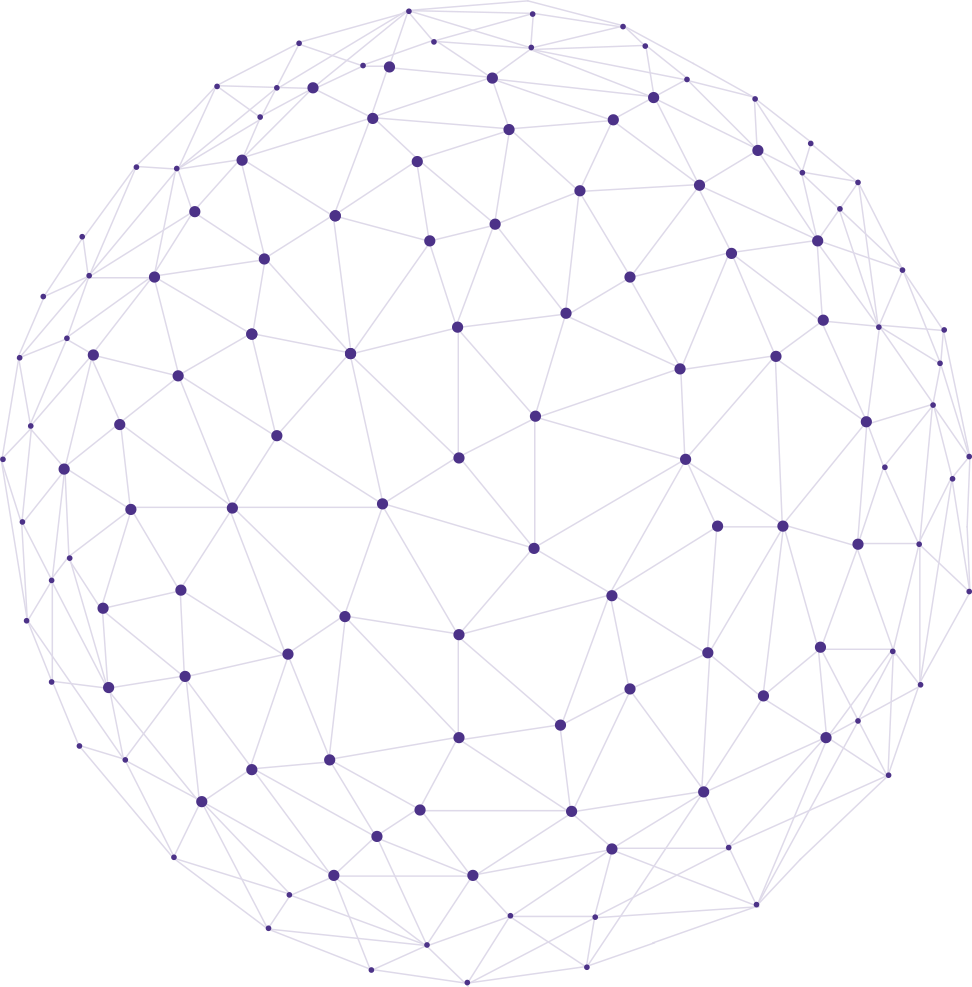 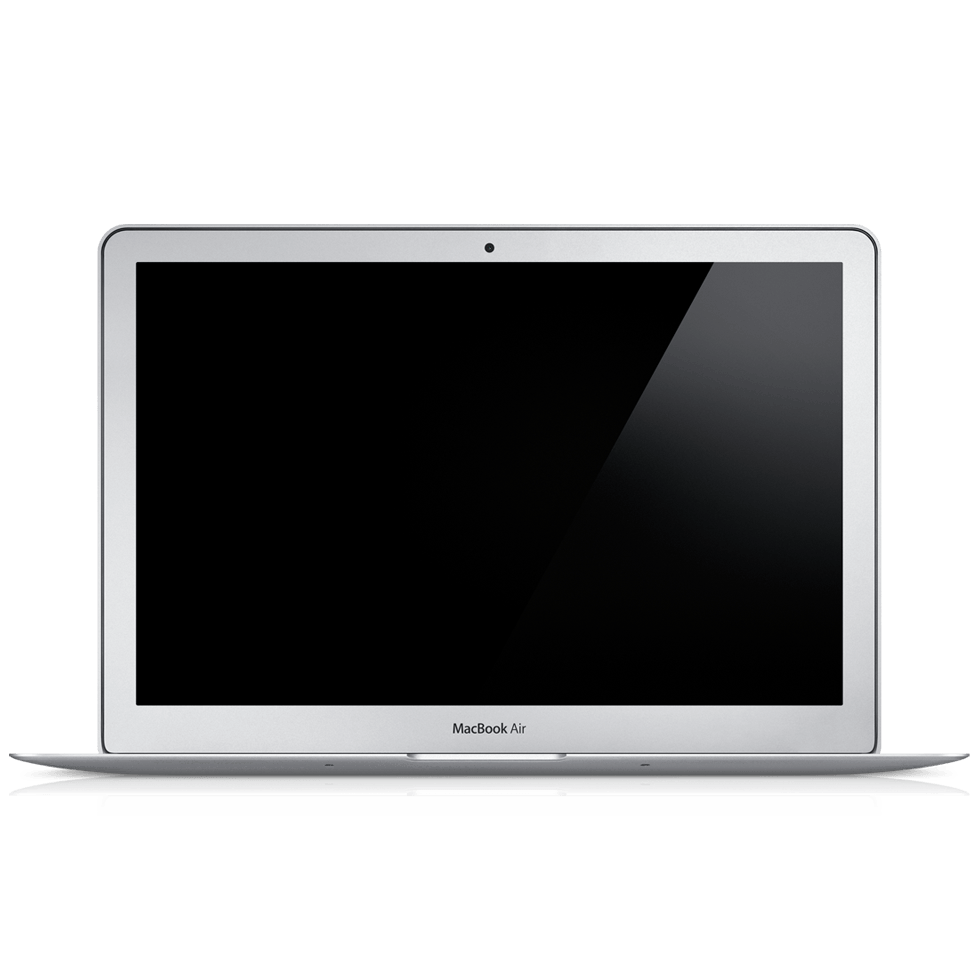 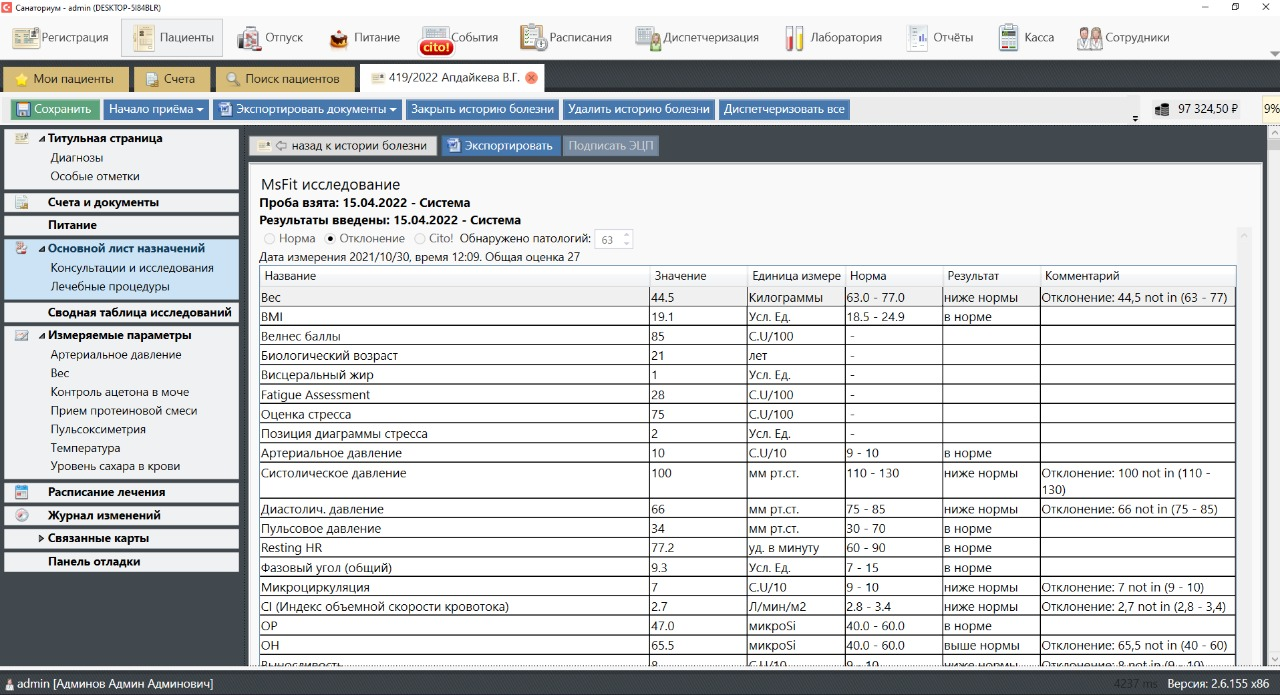 Передача данных в МИС
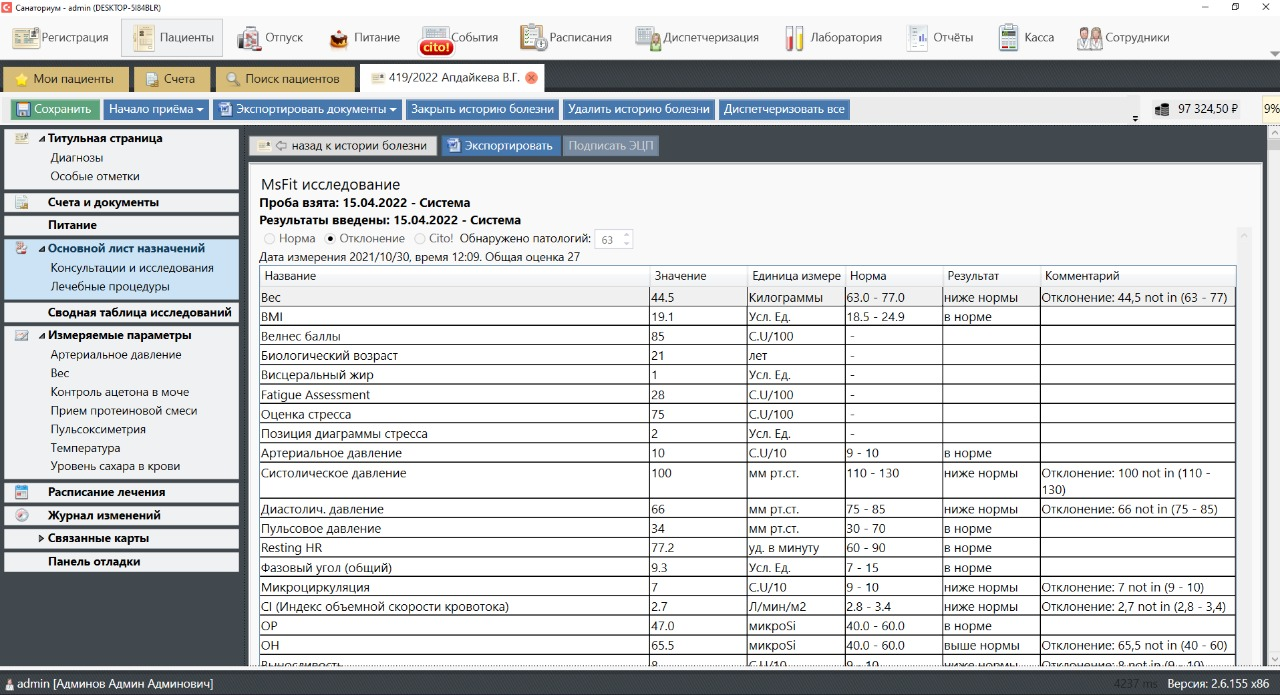 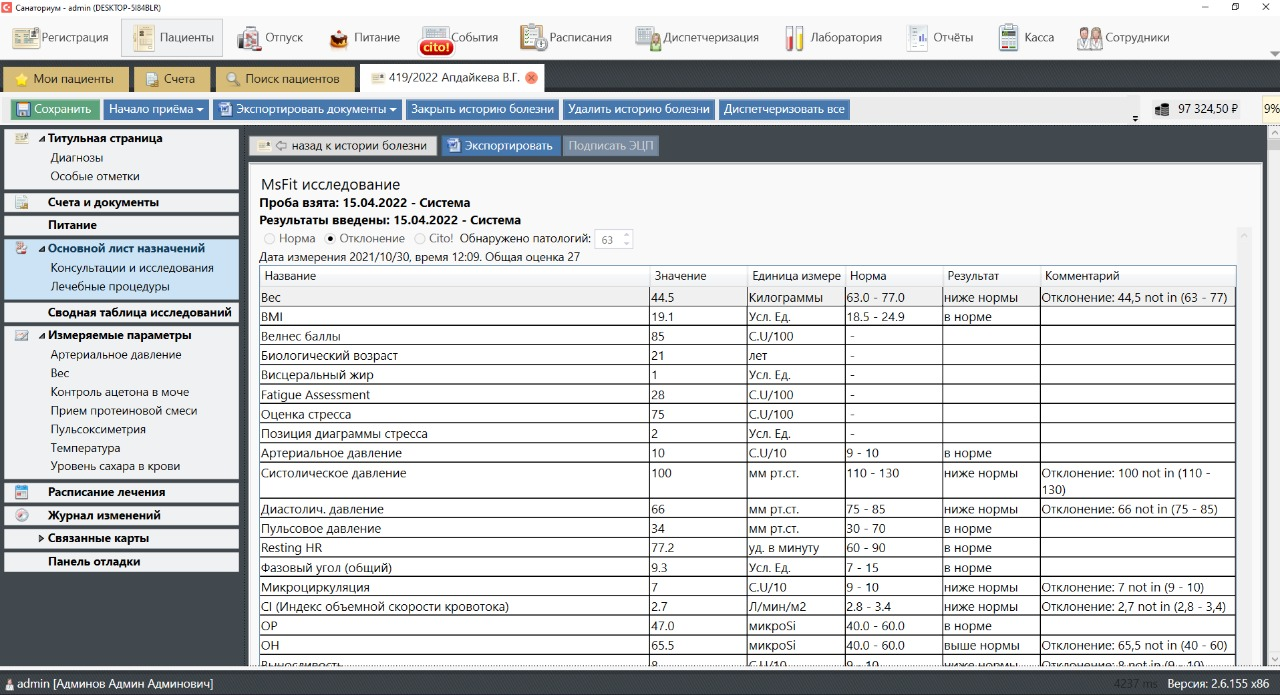 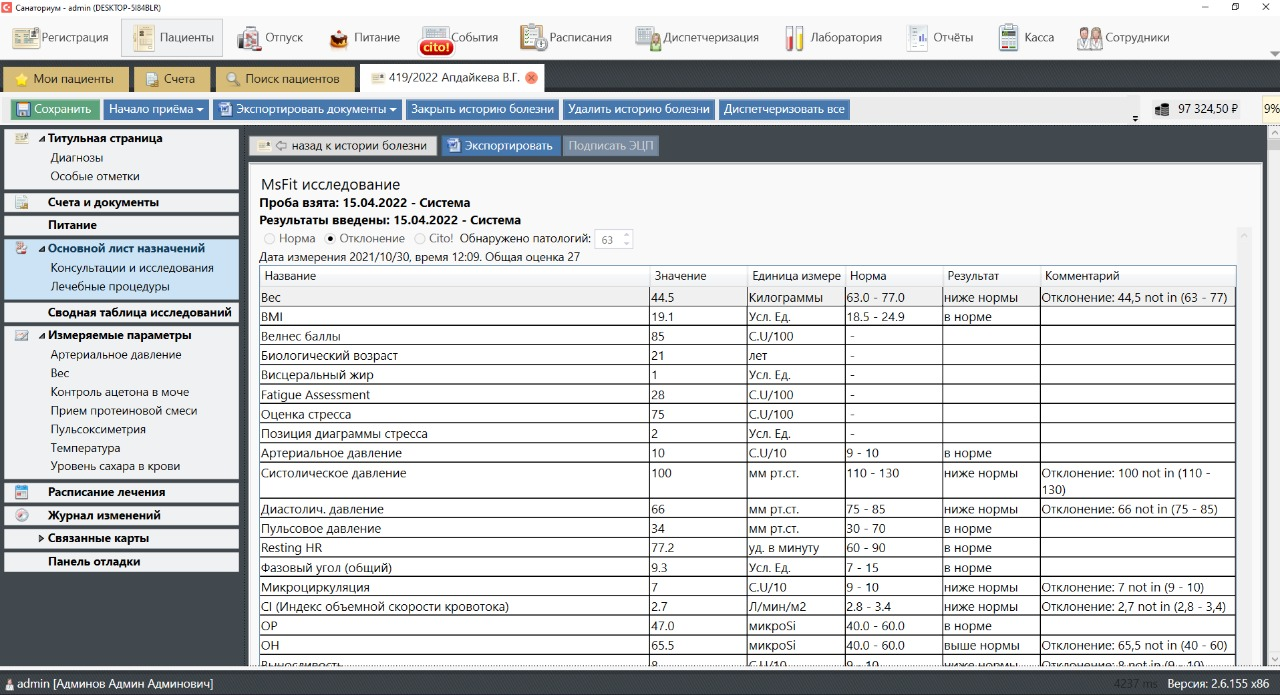 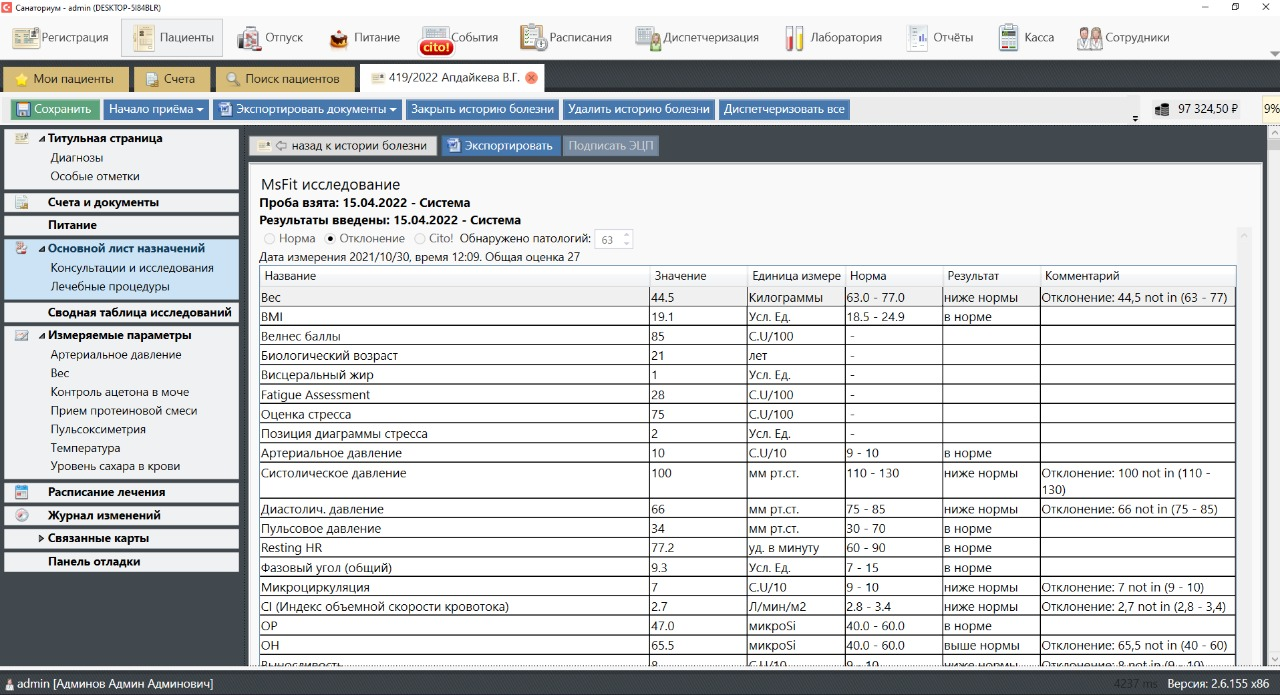 Оперативность
 Отсутствие ручного ввода
 Референтные значения
 Моментальный доступ к данным для врача
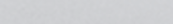 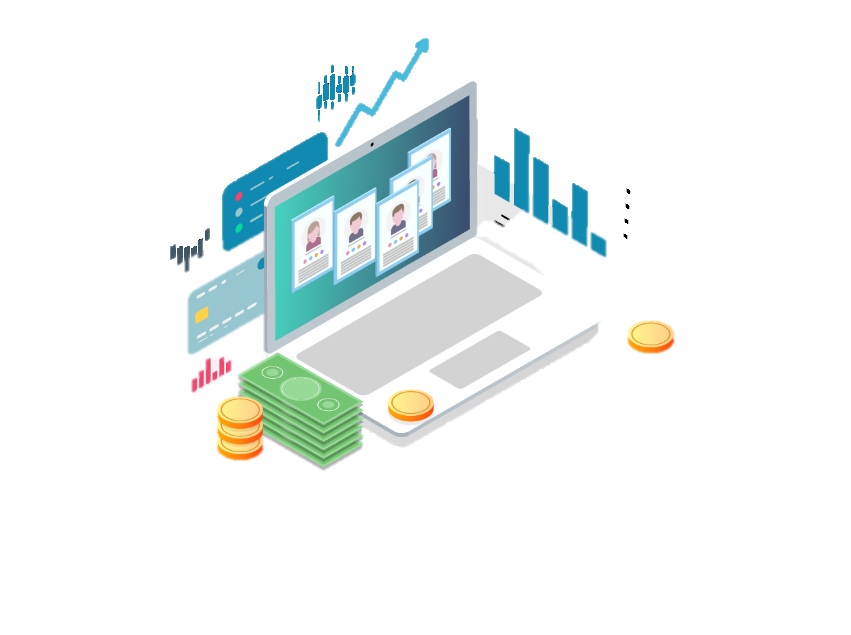 Внешние системы
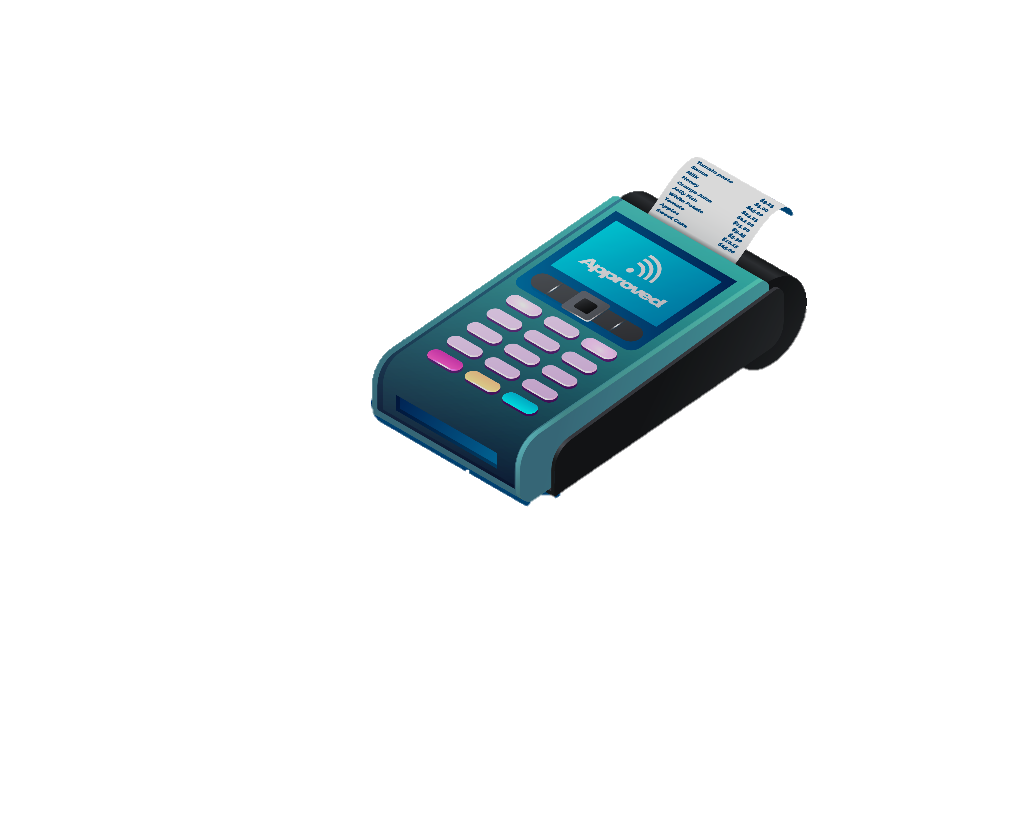 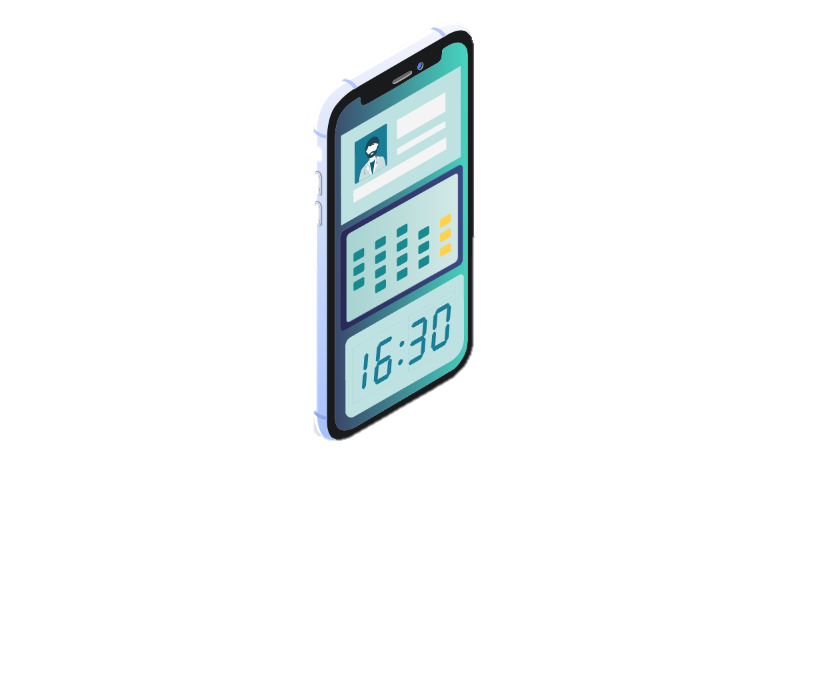 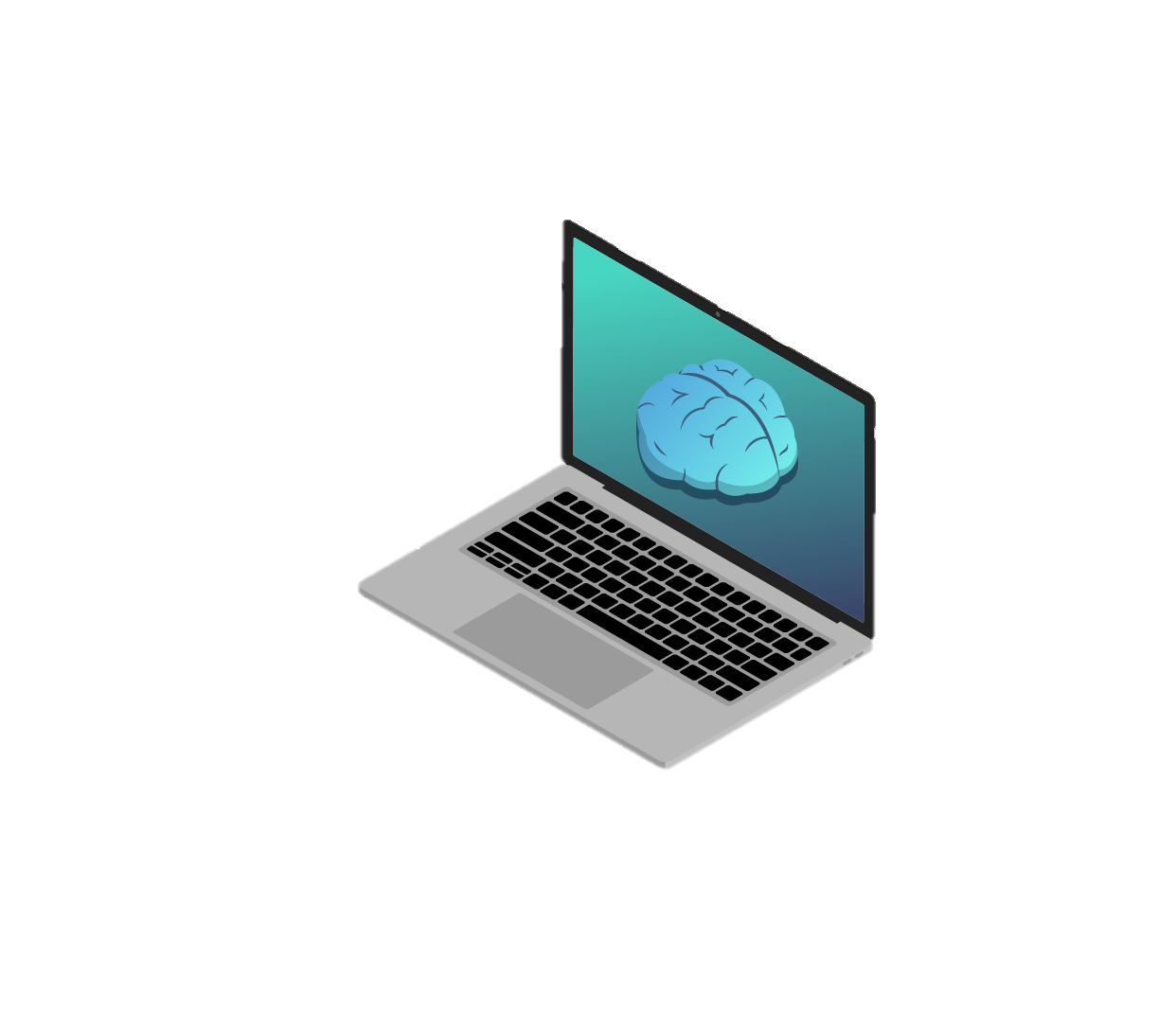 Бухгалтерия
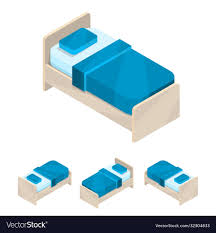 Фискальные
регистраторы
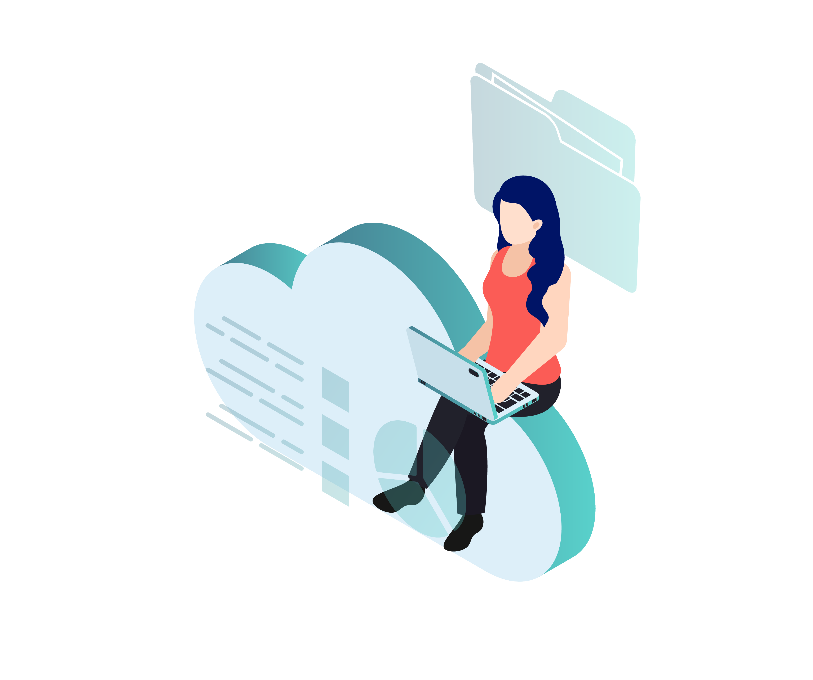 Мобильное 
приложение
Экспертный 
модуль
Бронирование
+ размещение
CRM
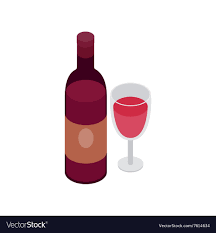 Внутренняя среда
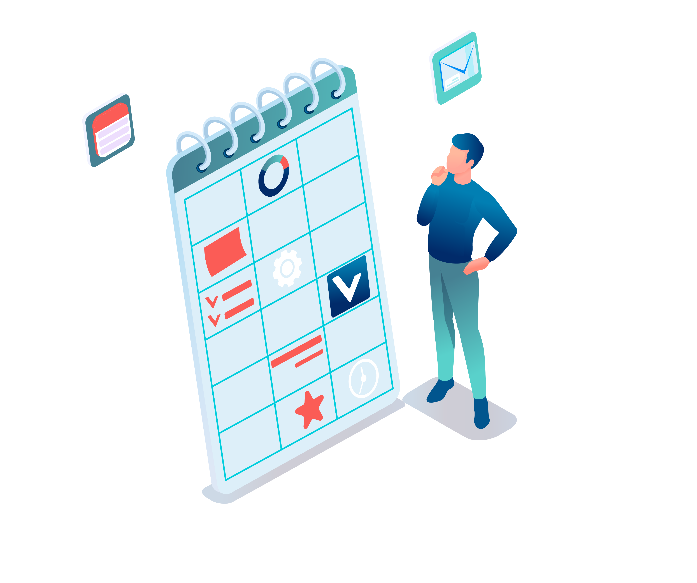 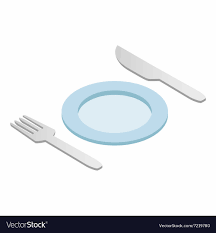 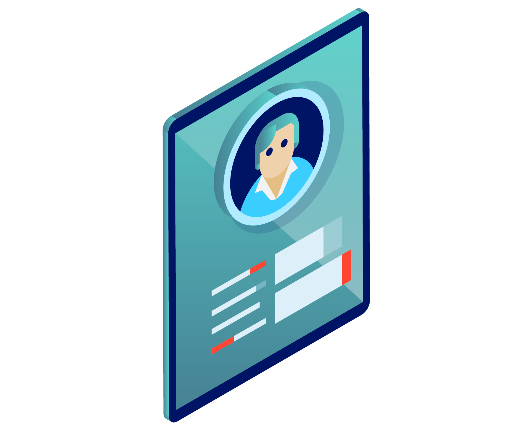 МЕДИЦИНСКАЯ 
ИНФОРМАЦИОННАЯ СИСТЕМА
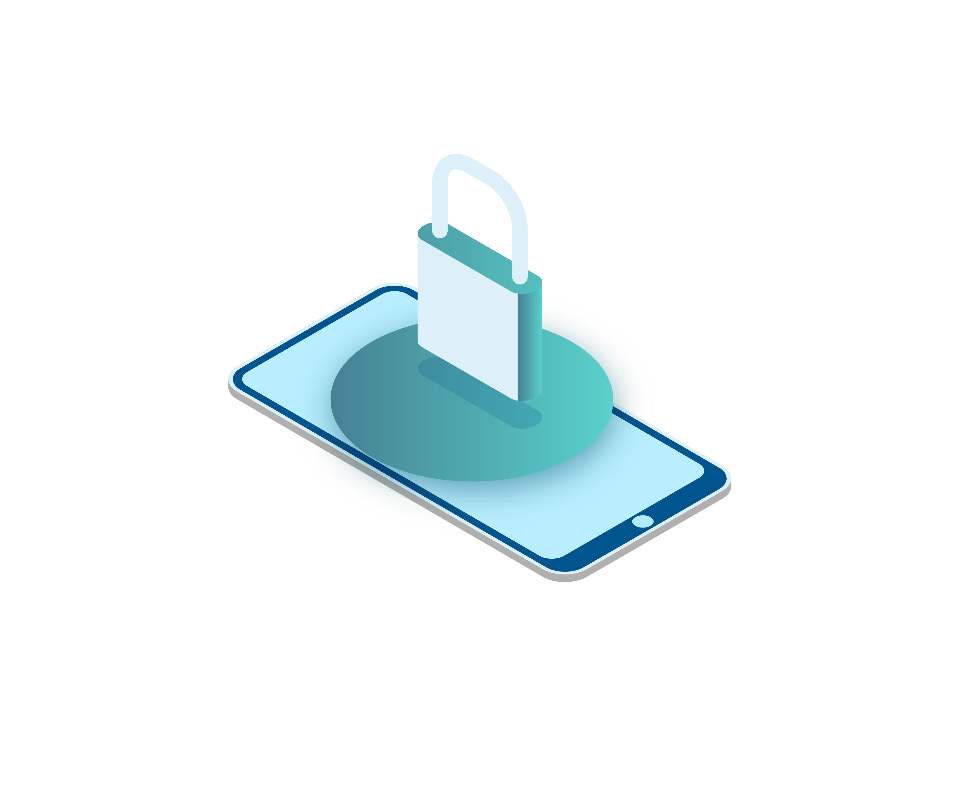 Ресторан
Электронная 
история болезни
Автодиспетчеризация назначений
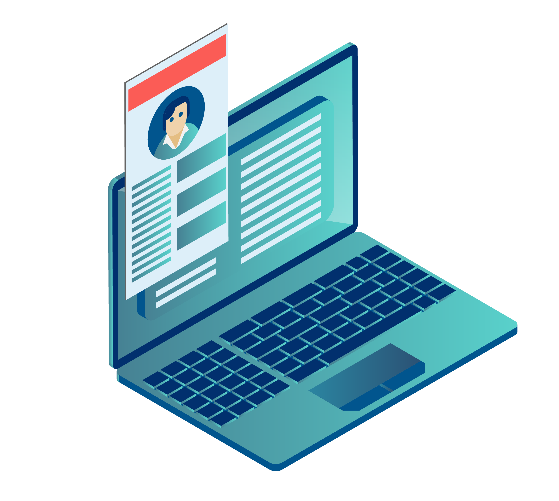 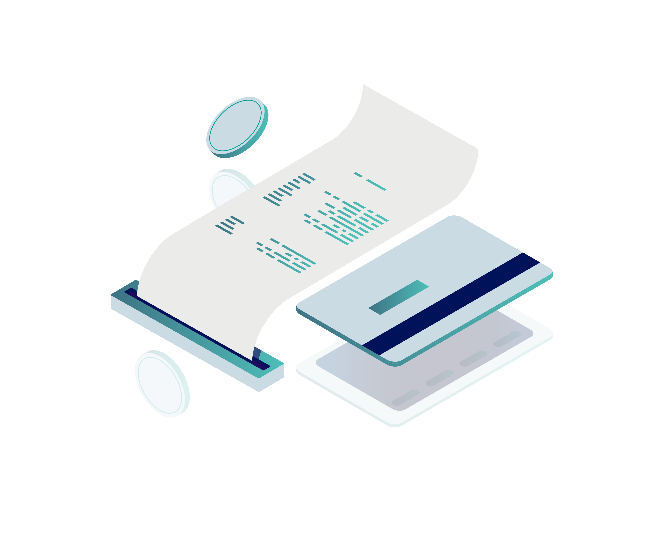 СКУД
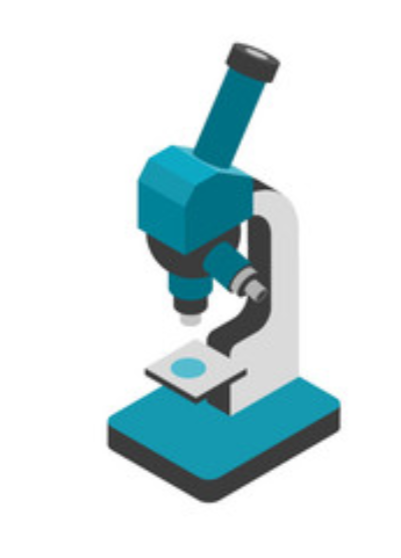 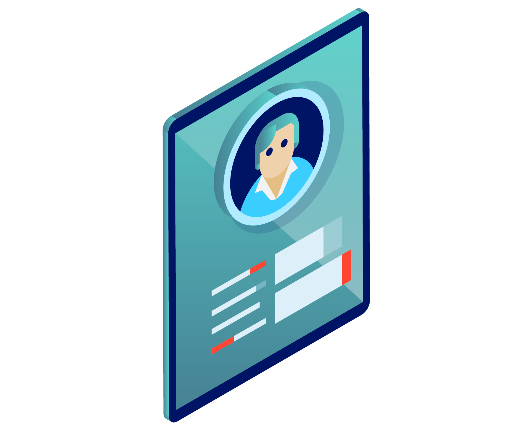 300 протоколов
приема
Отпуск услуг
и учет затрат
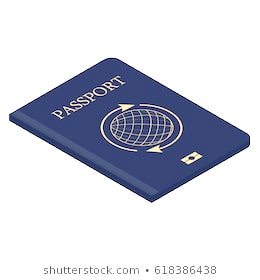 Лаборатория
УФМС
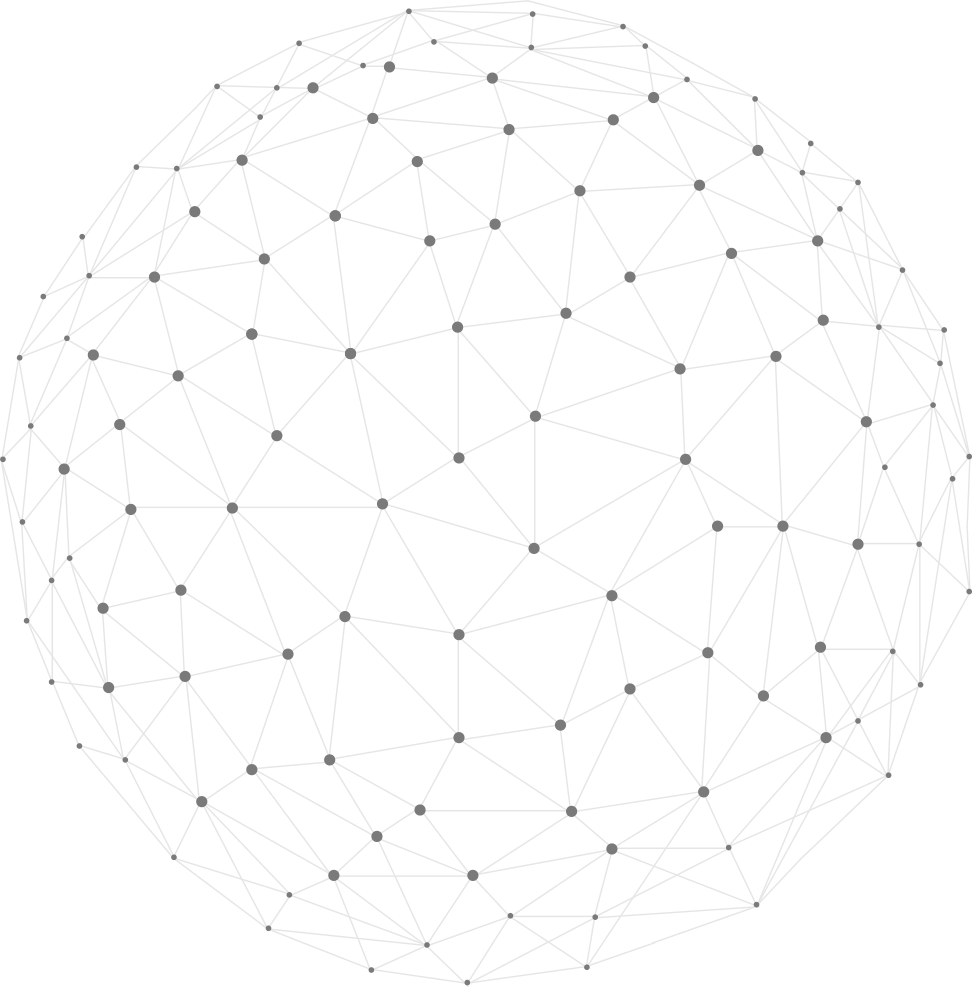 ВАРИАНТ РЕАЛИЗАЦИИ
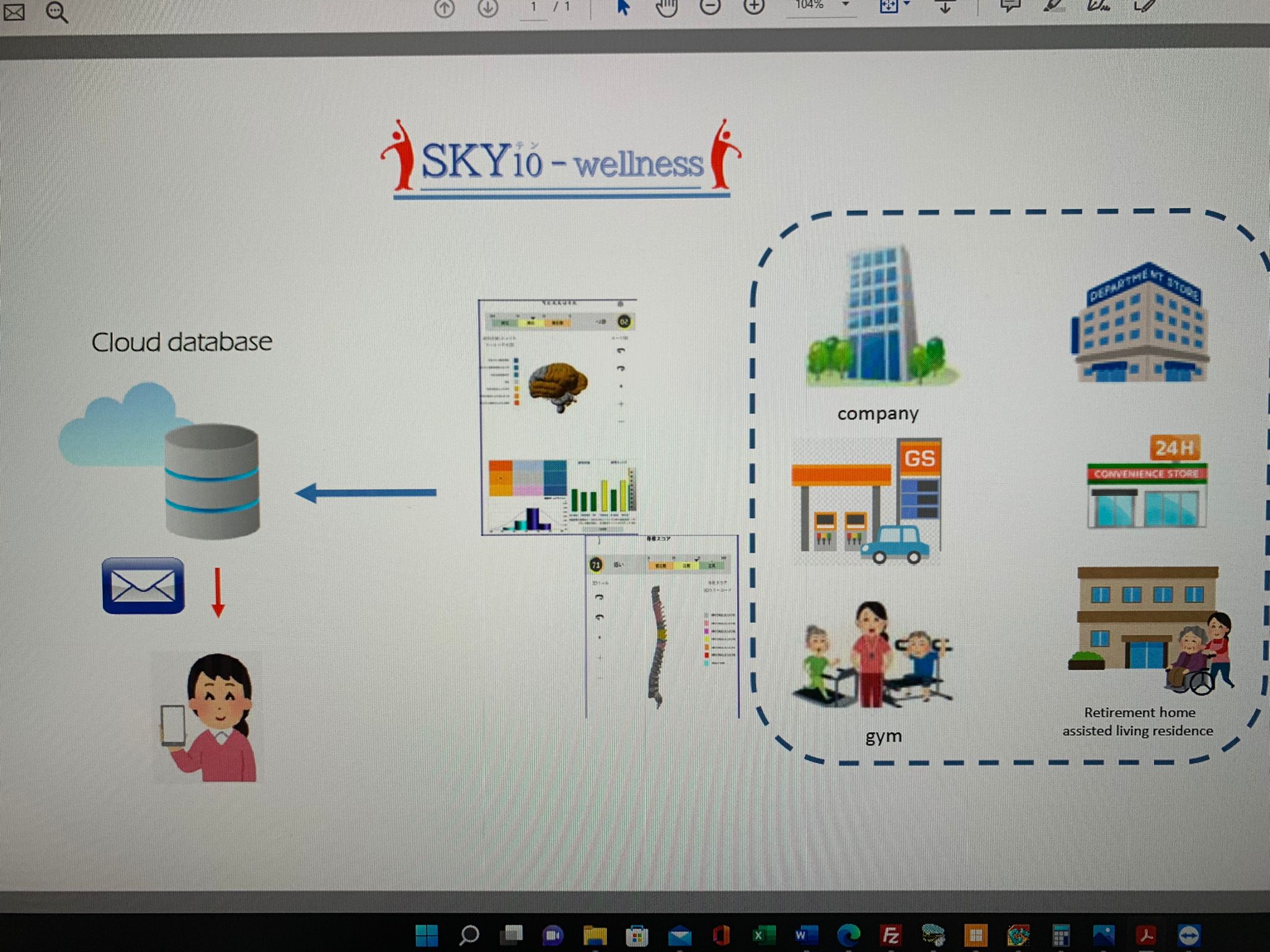 Контакты
ООО МЕДИКАЛСОФТ
Производитель инновационных систем медицинской и велнес диагностики
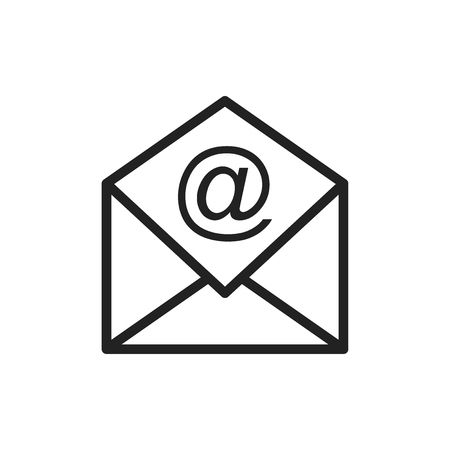 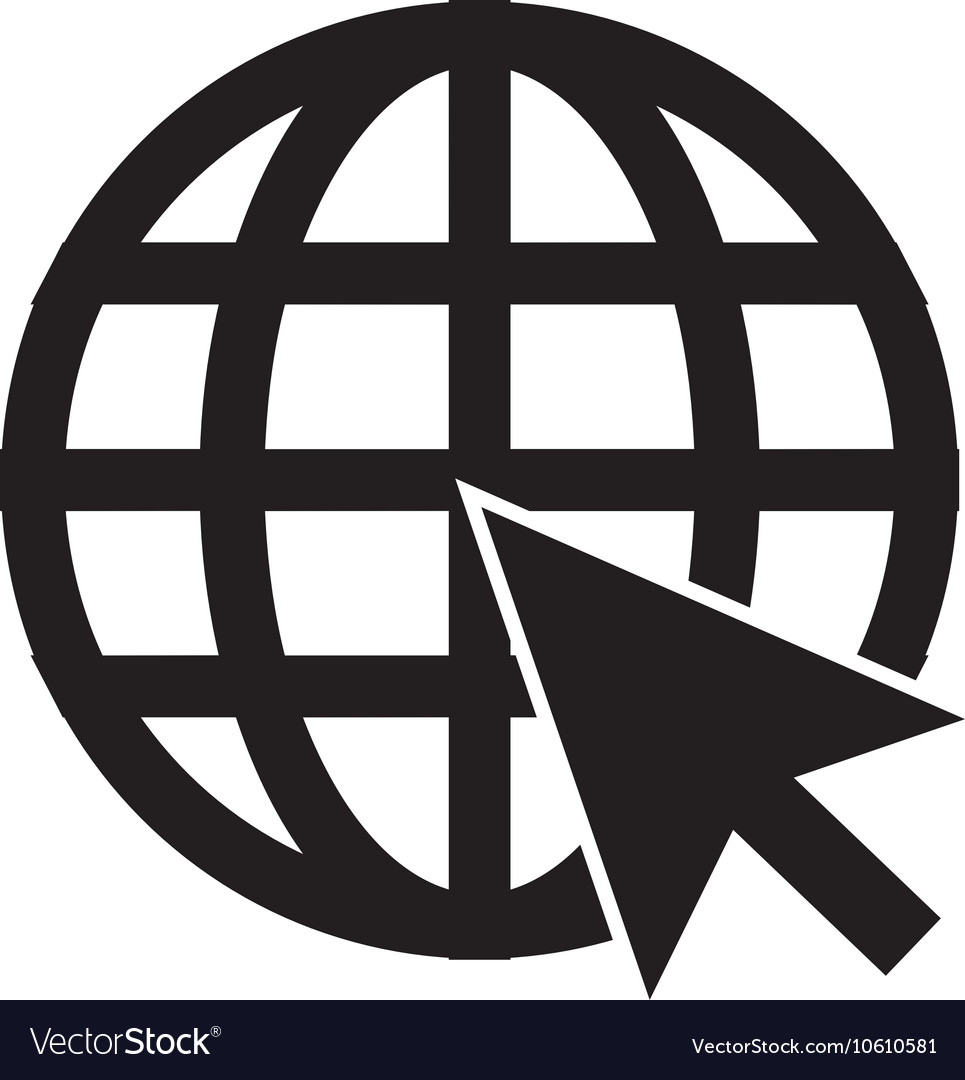 http://www.medical-soft.ru
294ba@medical-soft.ru
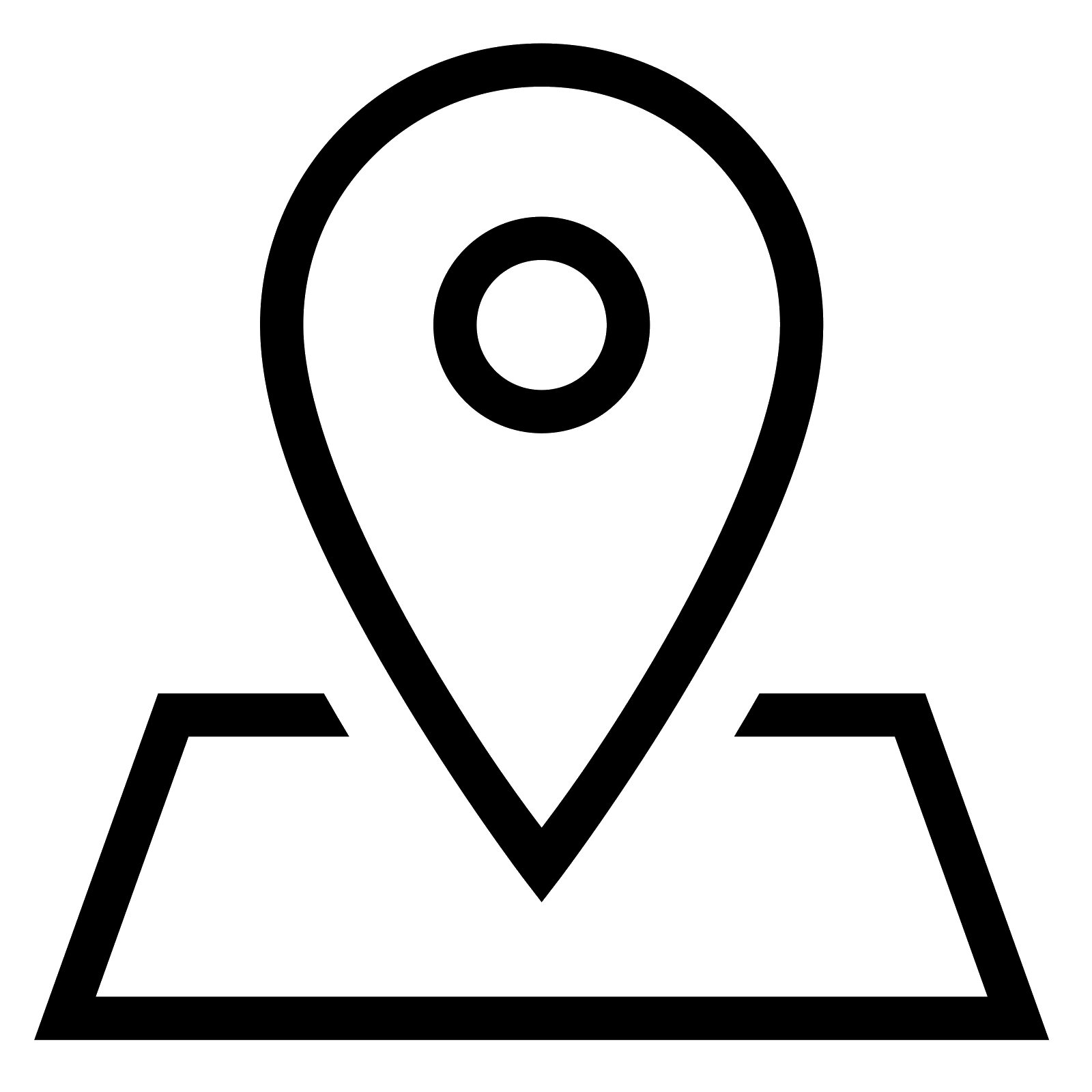 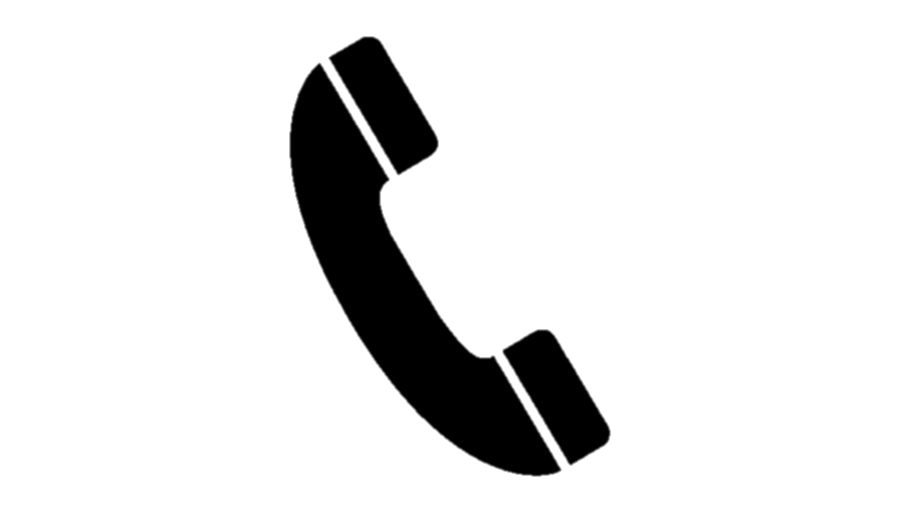 108811, Россия, Москва, Бизнес парк «Румянцево», корп. Е, 6 эт., офис 605Е
+7 (985) 767-37-03